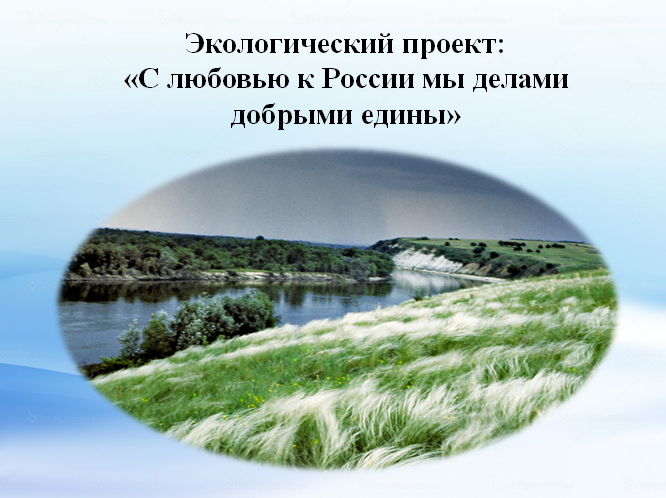 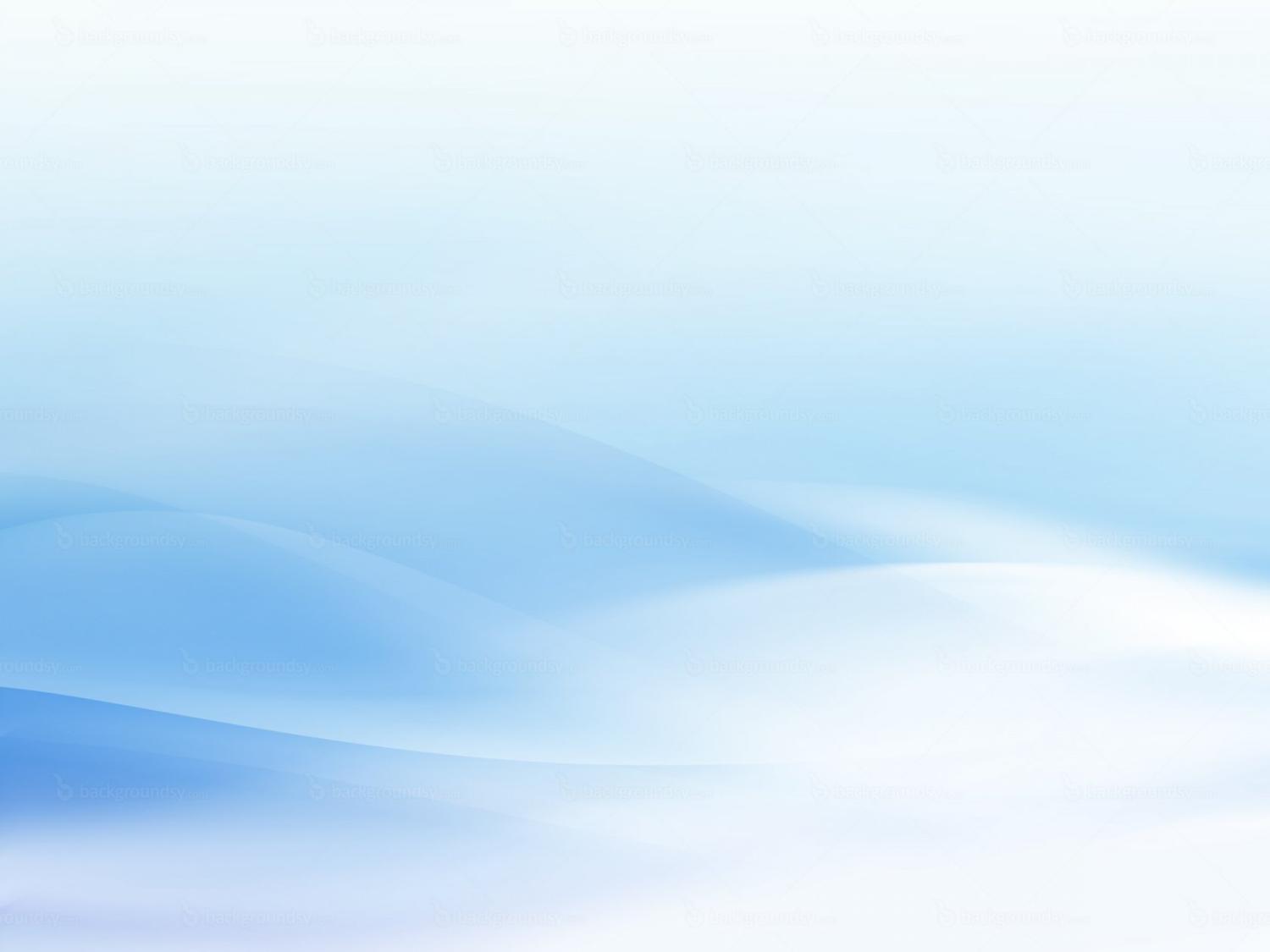 СОЗДАНЫ СЕМЕЙНЫЕ АРХИВЫ «ОТДЫХАЕМ ,НЕ ВРЕДЯ!» (семейные фотографии- отдых на природе: парк, лес, дача)
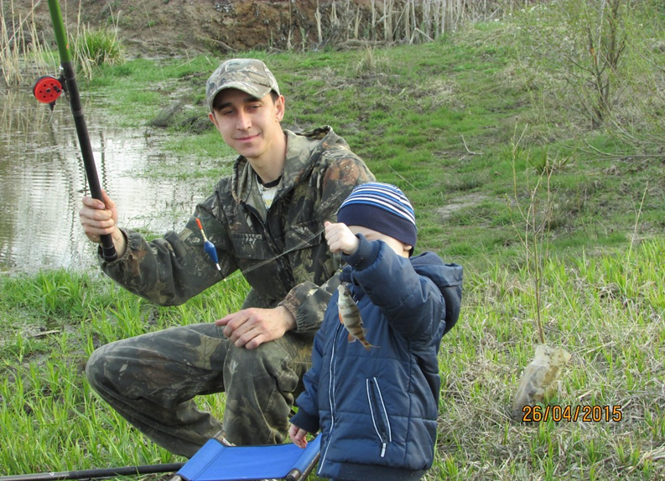 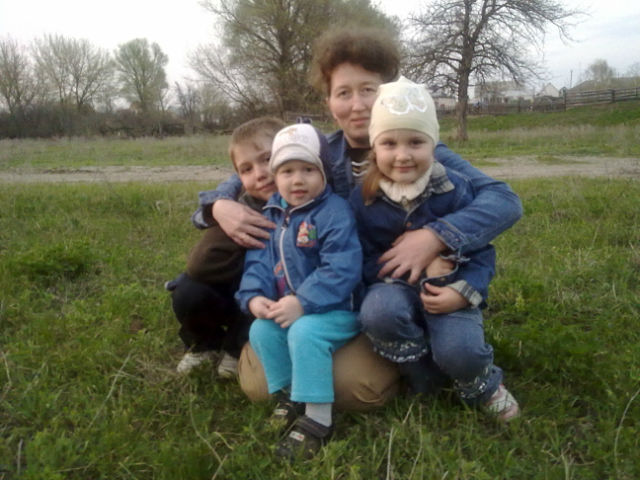 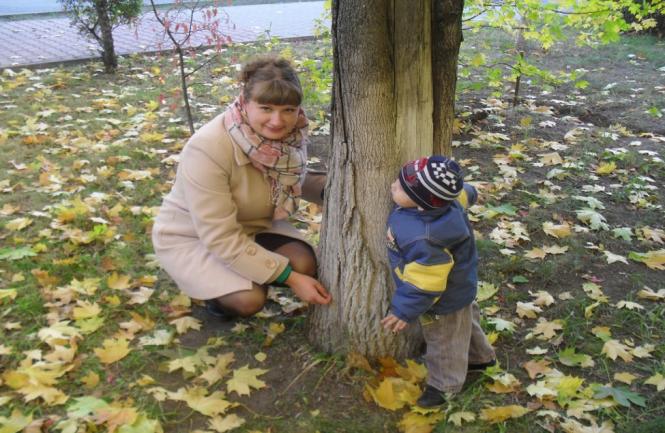 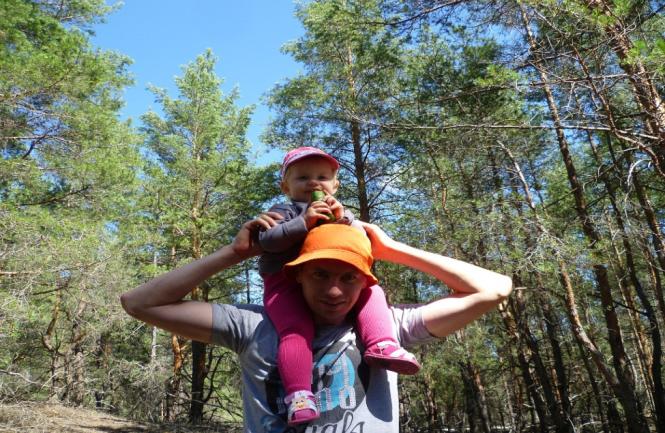 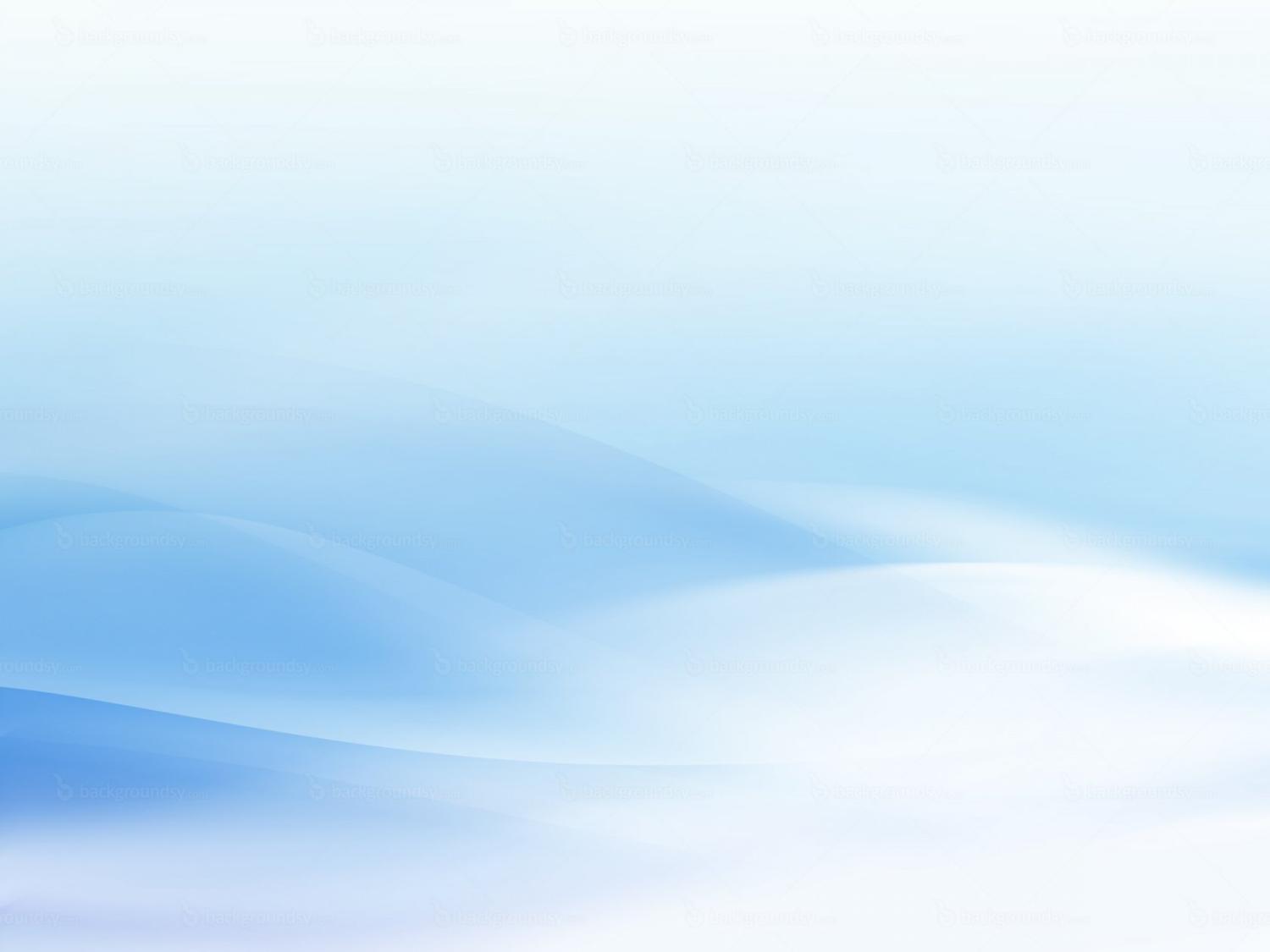 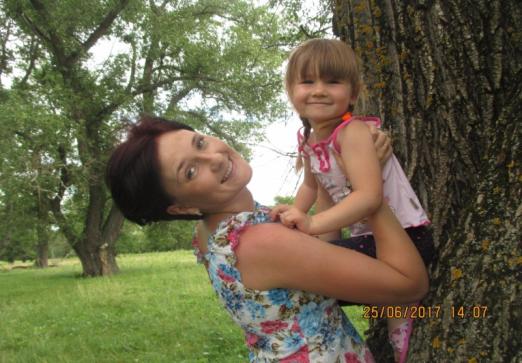 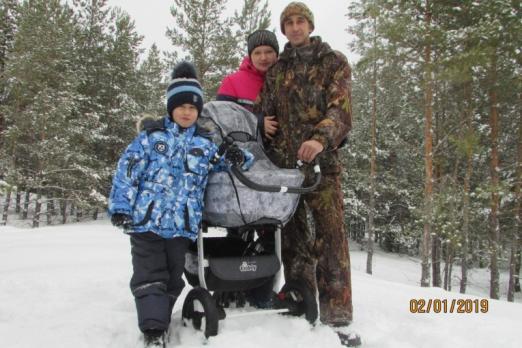 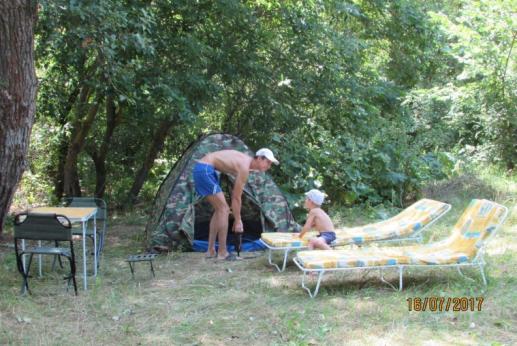 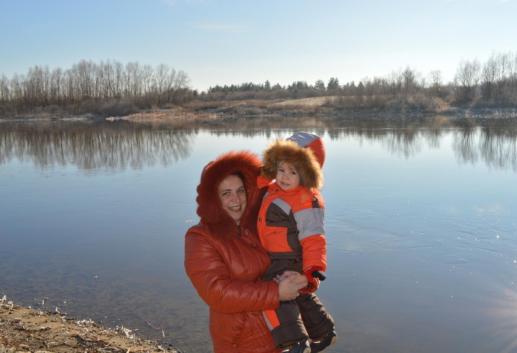 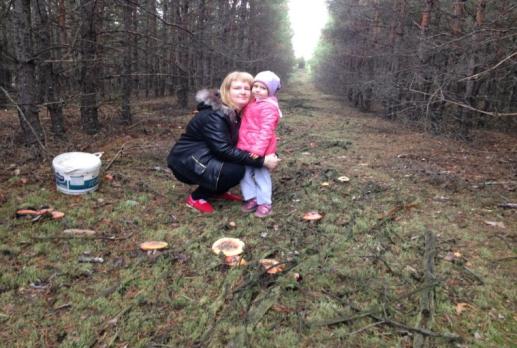 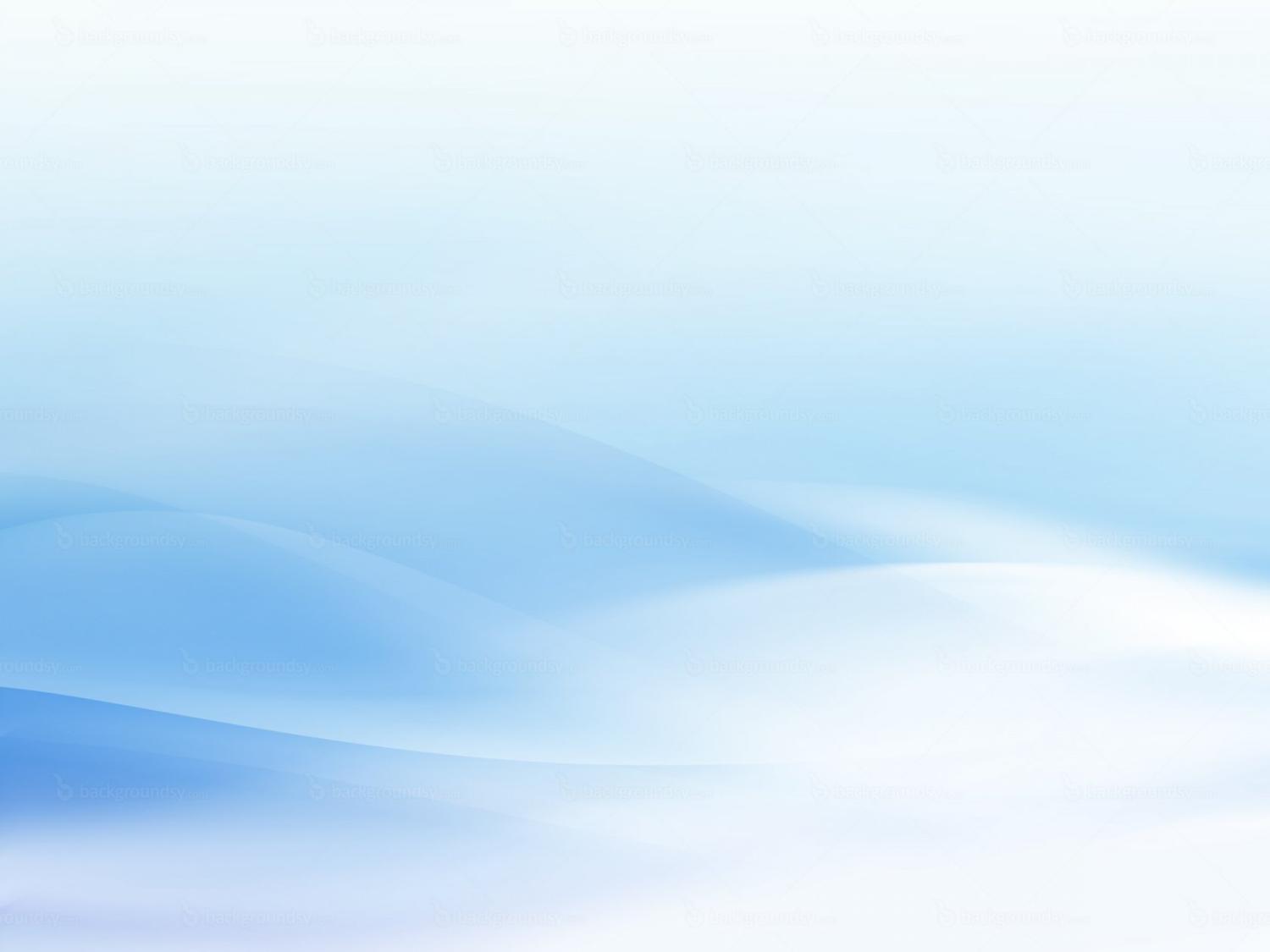 ПРОЕКТ «КРАСНАЯ КНИГА РОСТОВСКОЙ ОБЛАСТИ» «ЭКОЛОГИЧЕСКИЕ СКАЗКИ ДЛЯ ДЕТЕЙ»
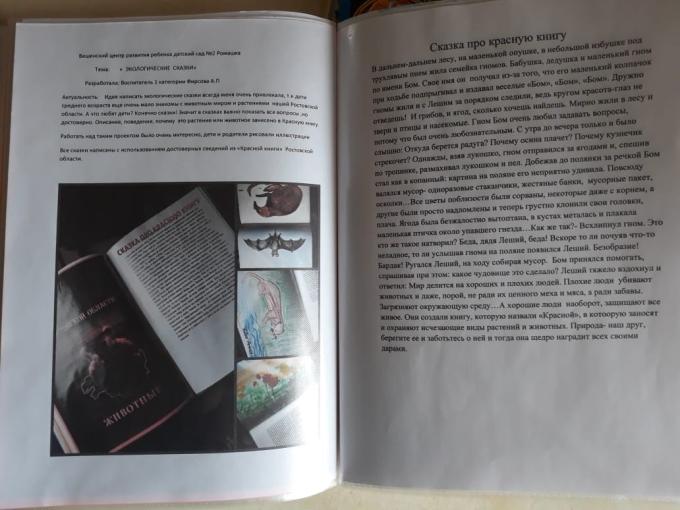 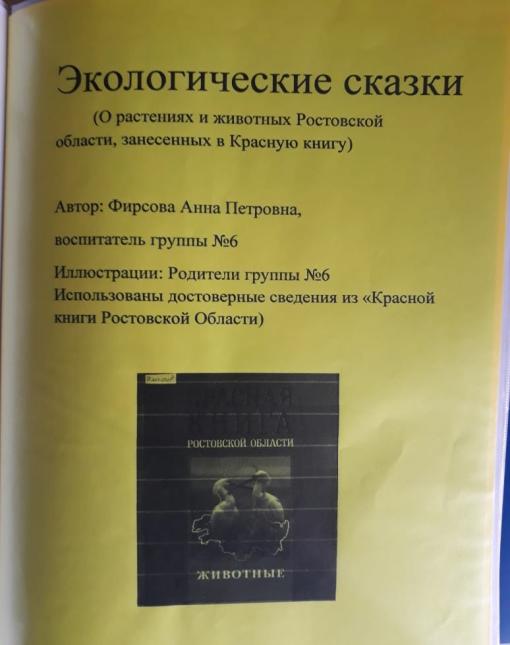 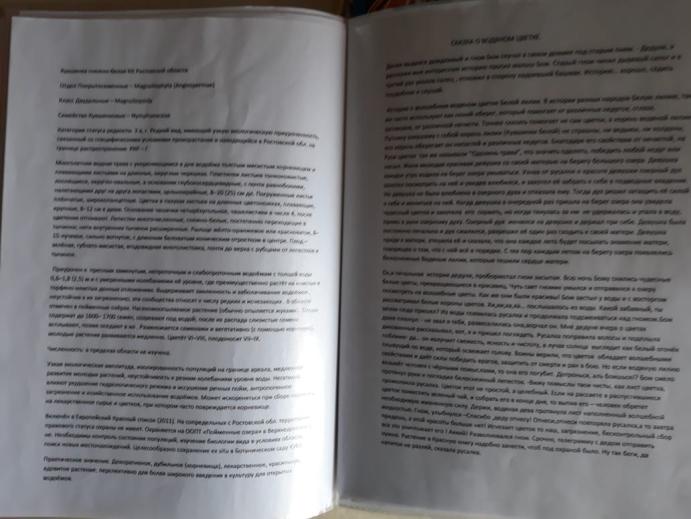 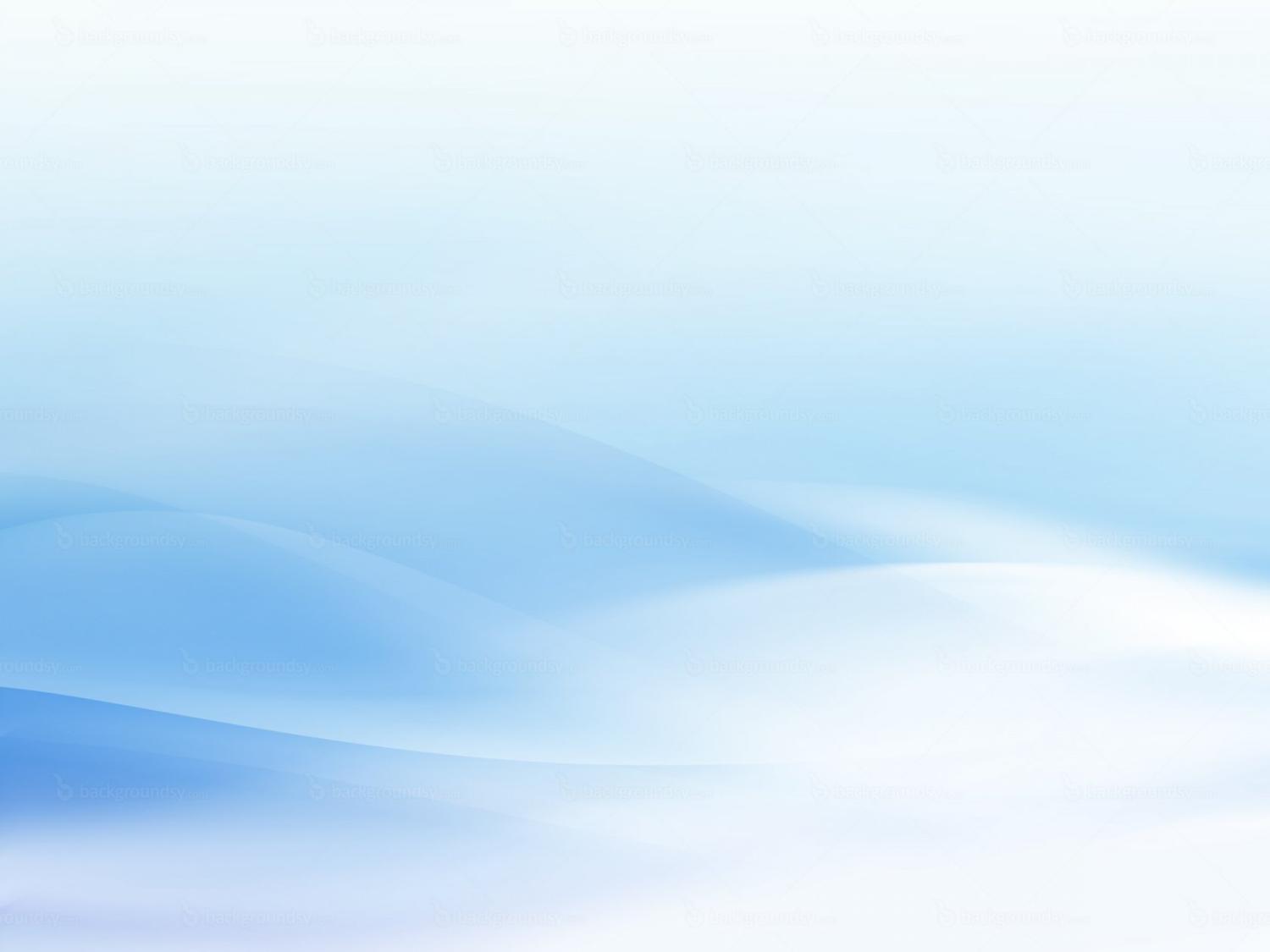 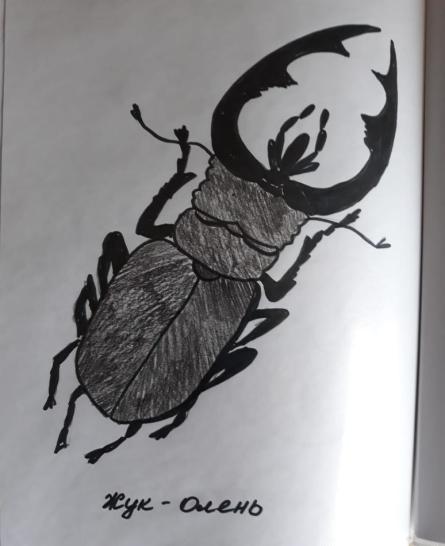 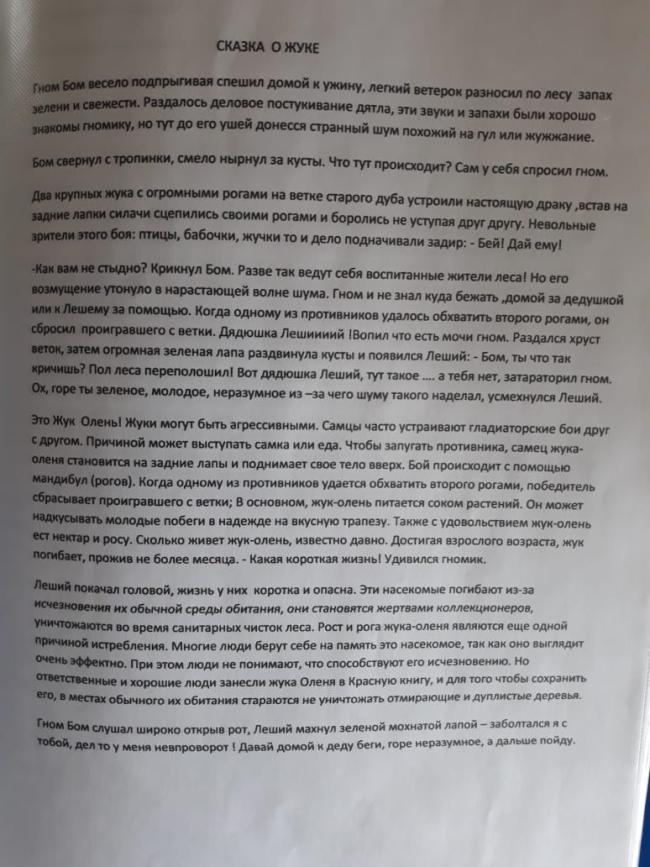 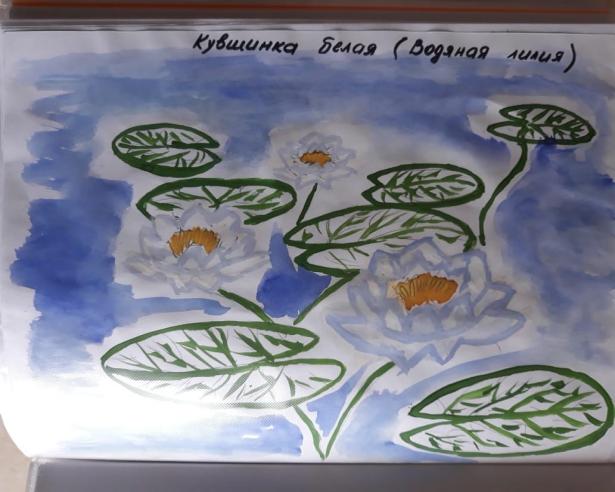 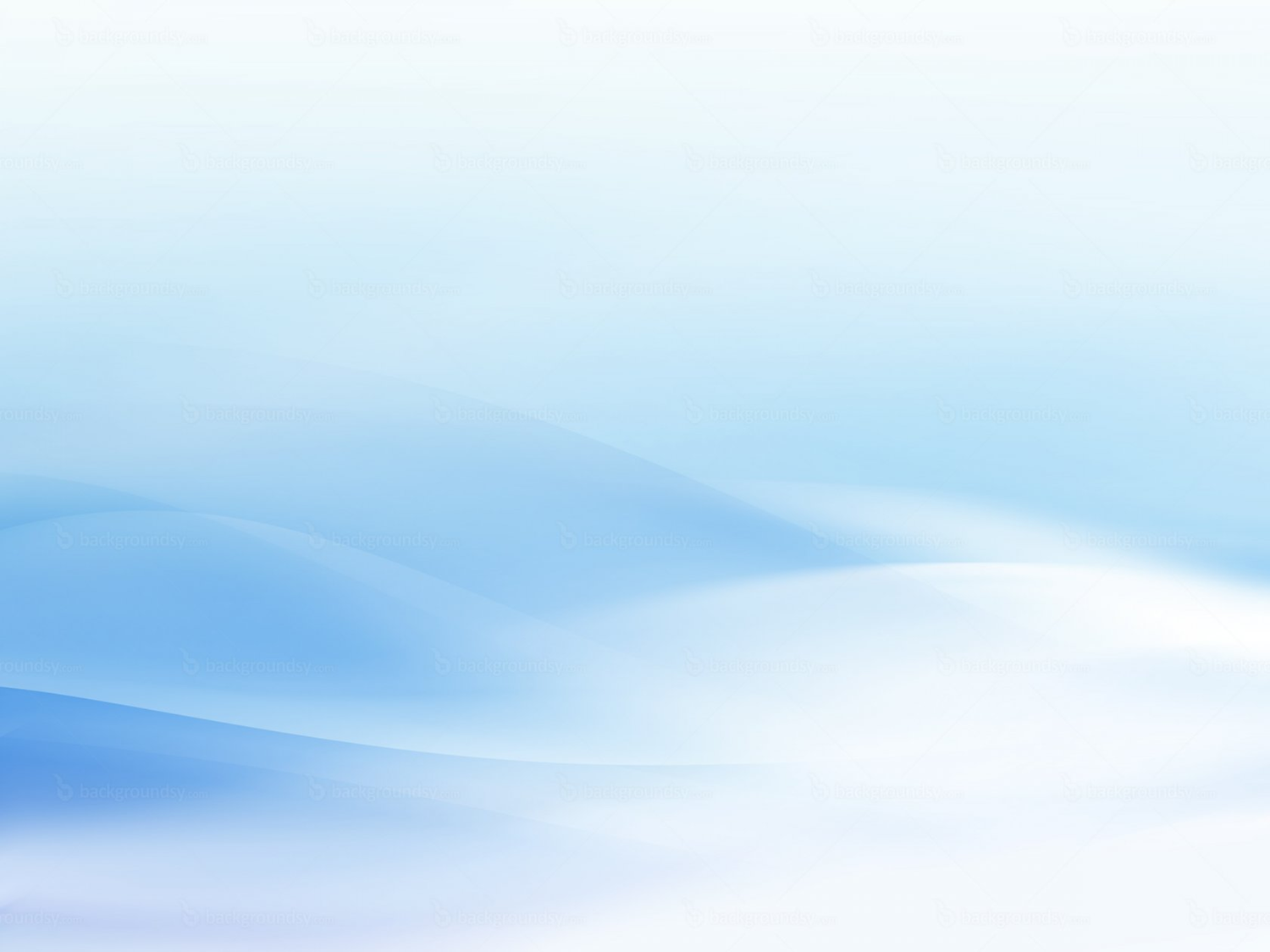 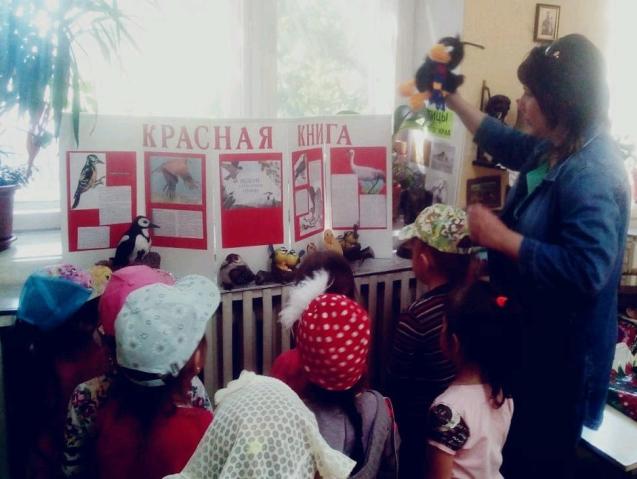 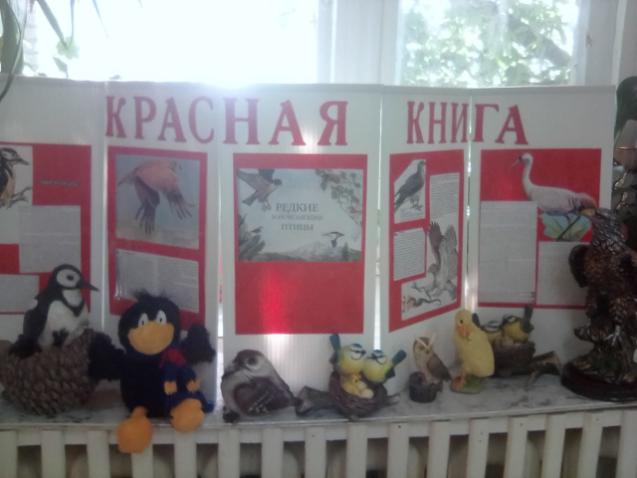 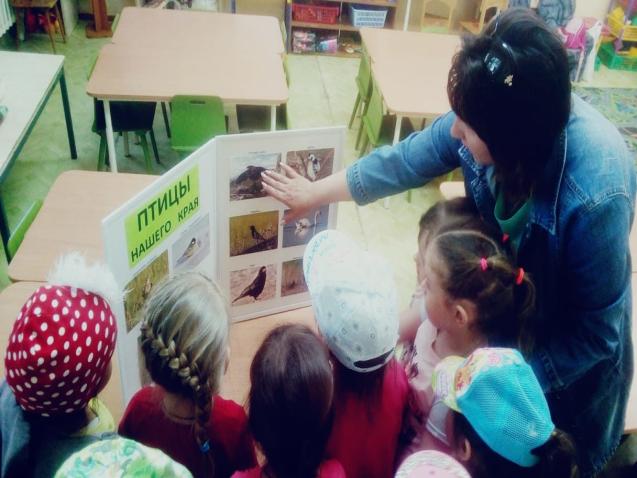 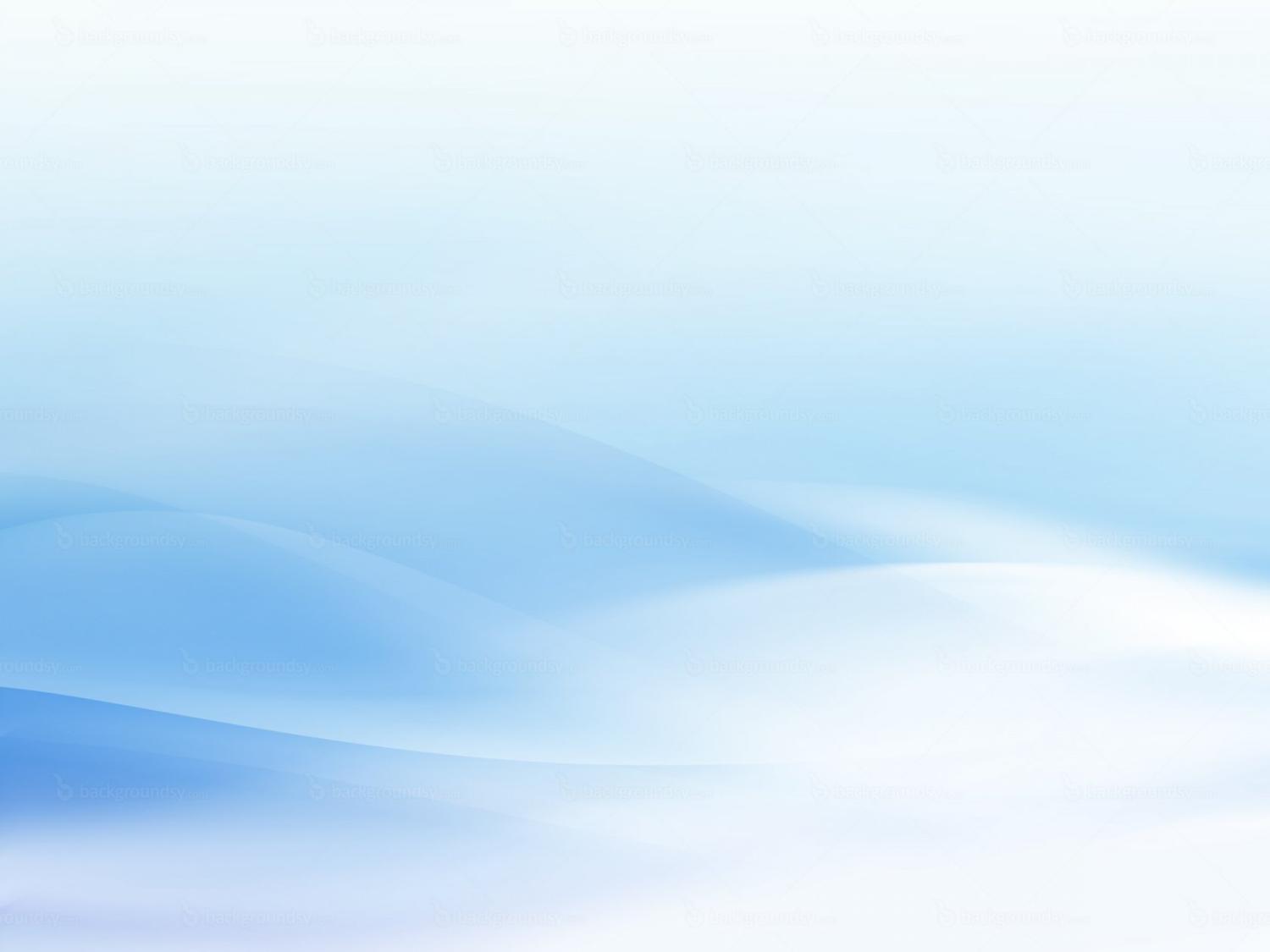 Акция «Украсим цветами наш детский сад»
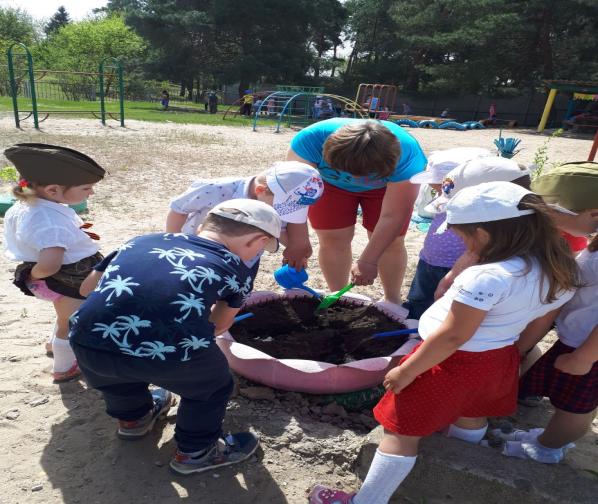 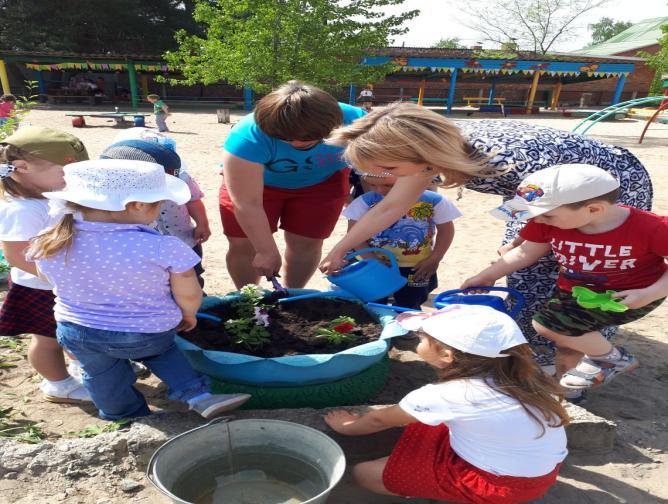 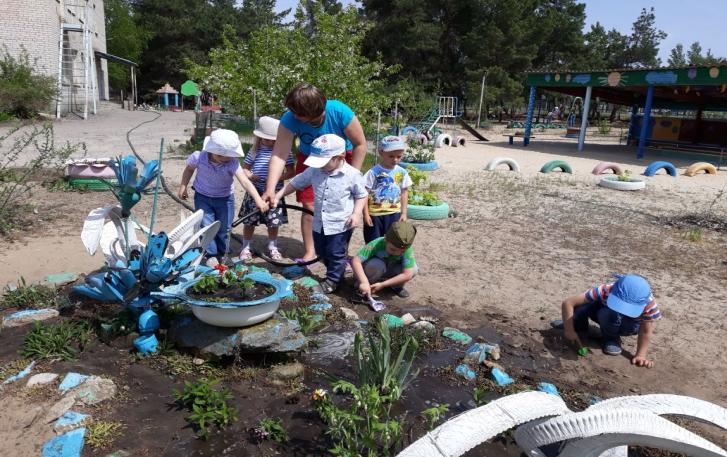 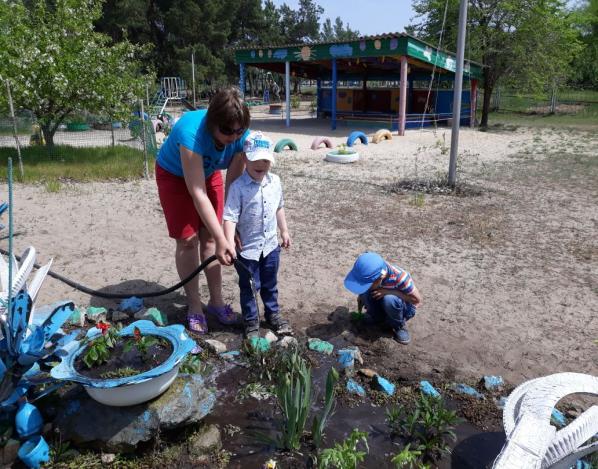 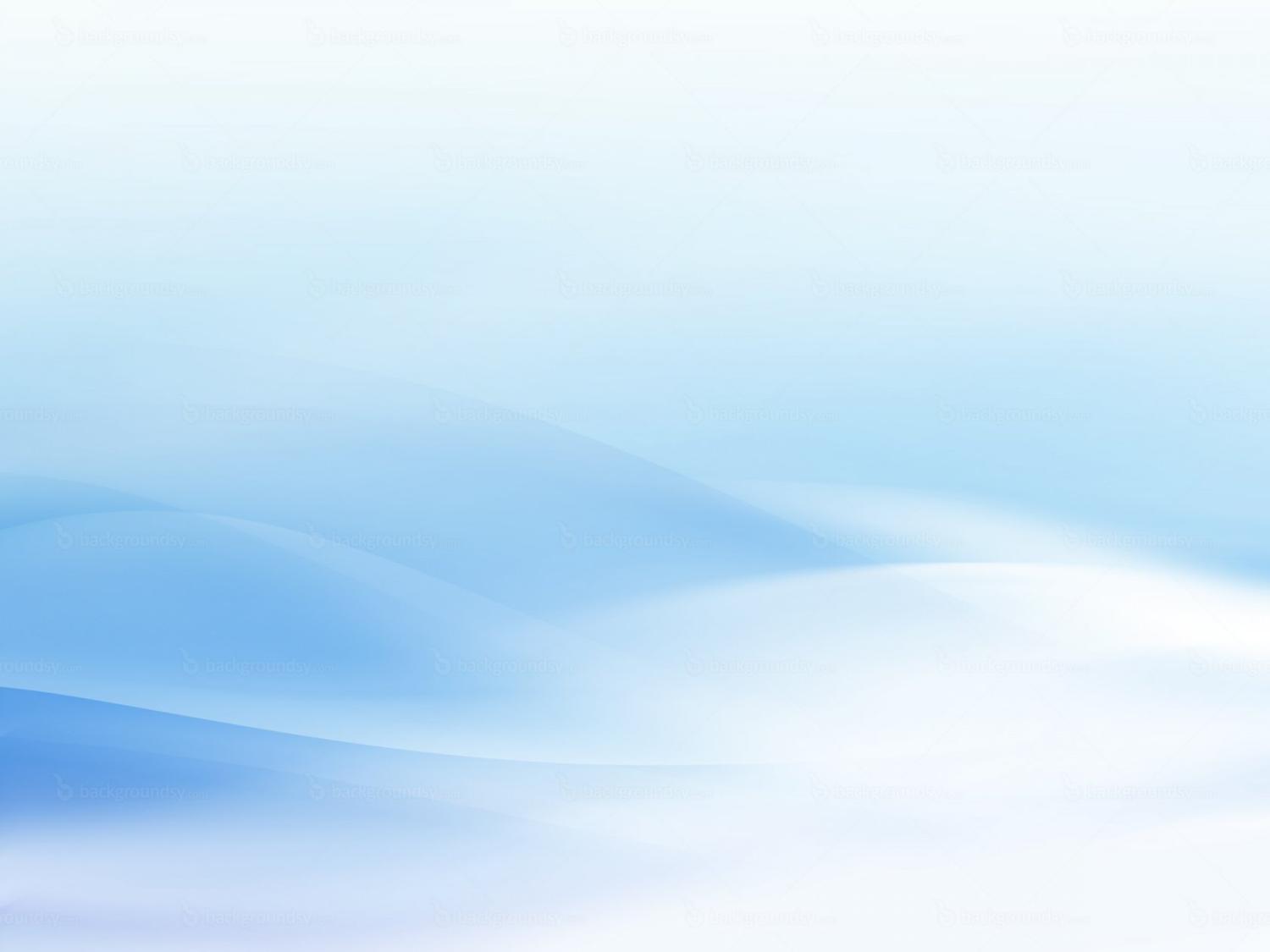 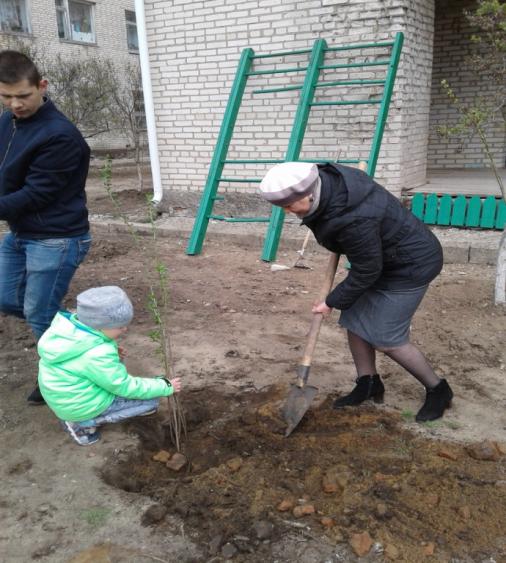 Посадка деревьев.
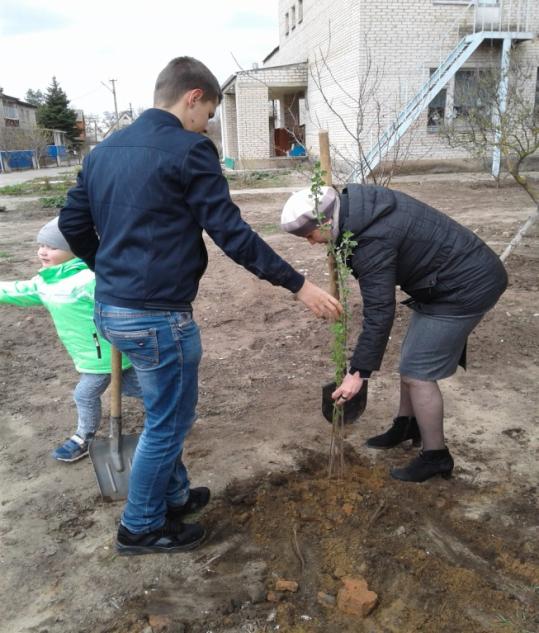 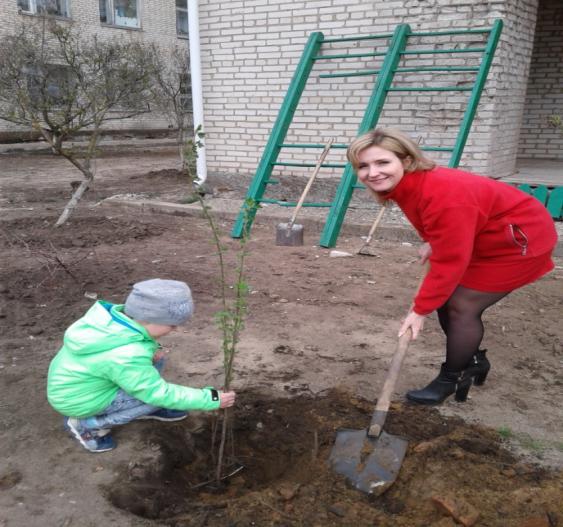 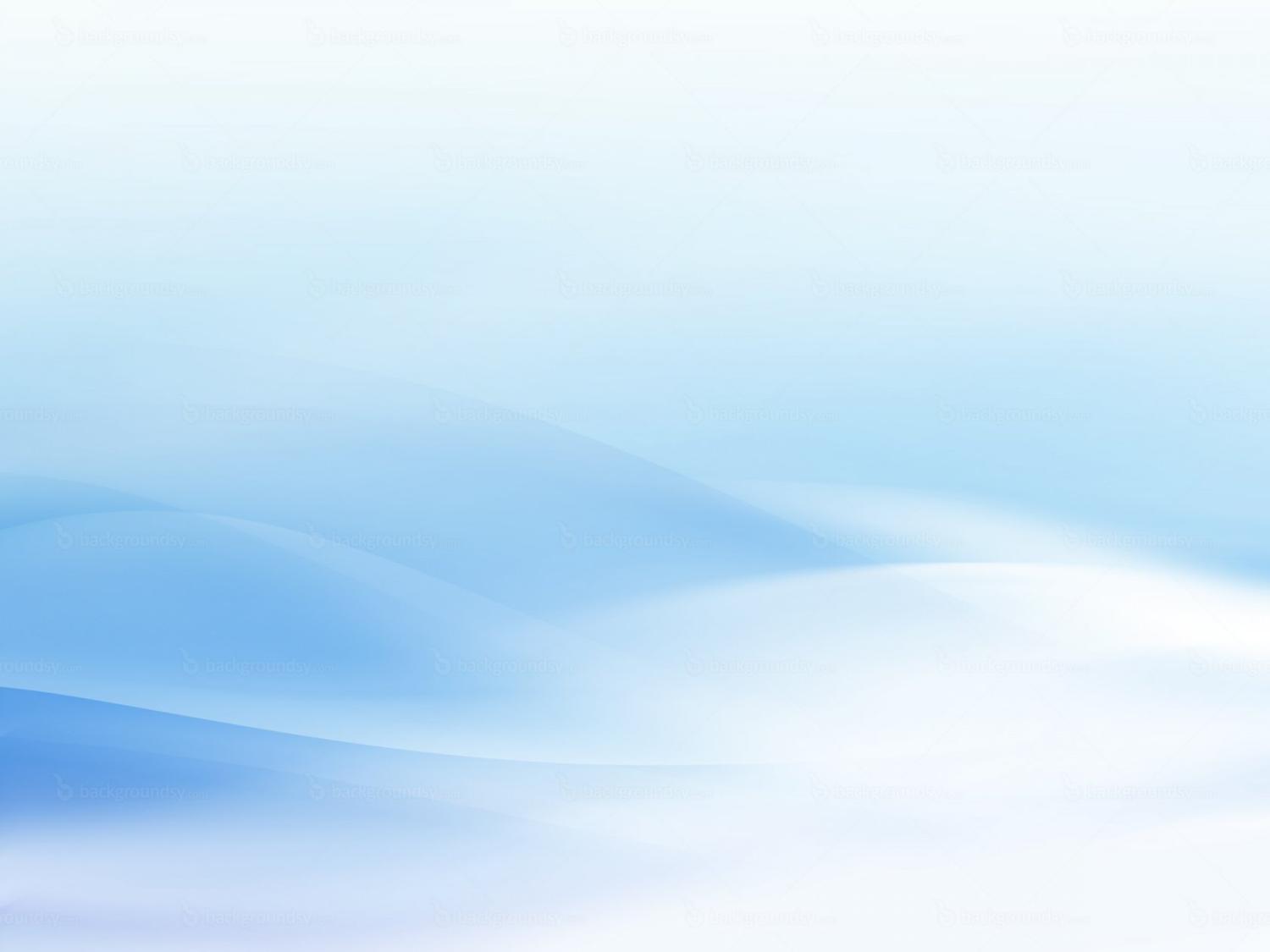 Уборка территории в разное время года.
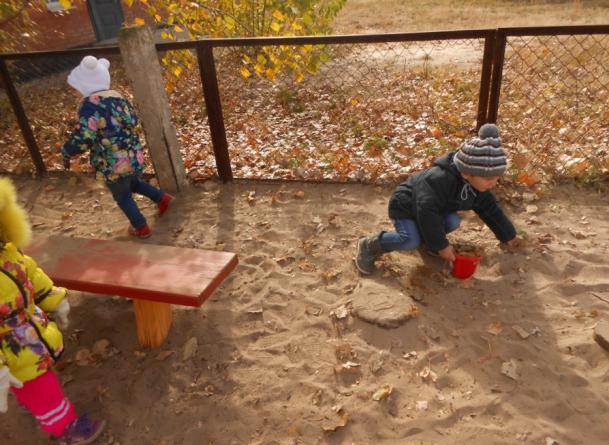 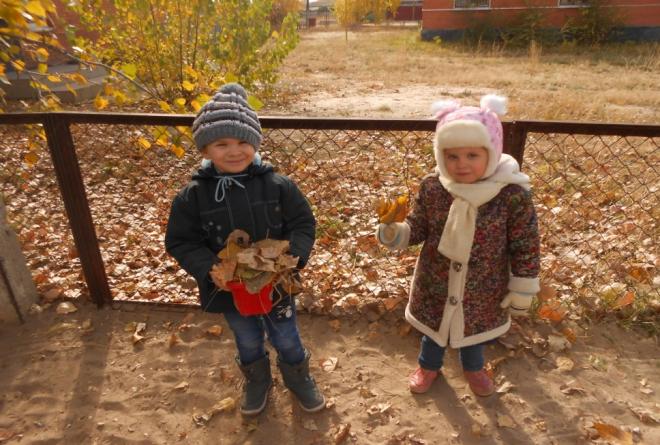 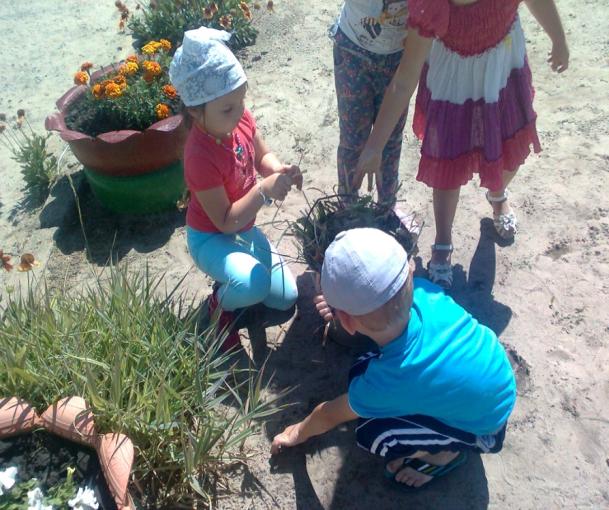 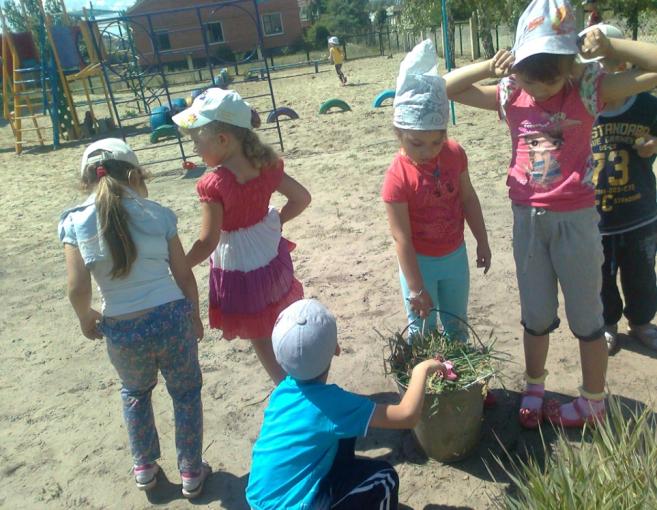 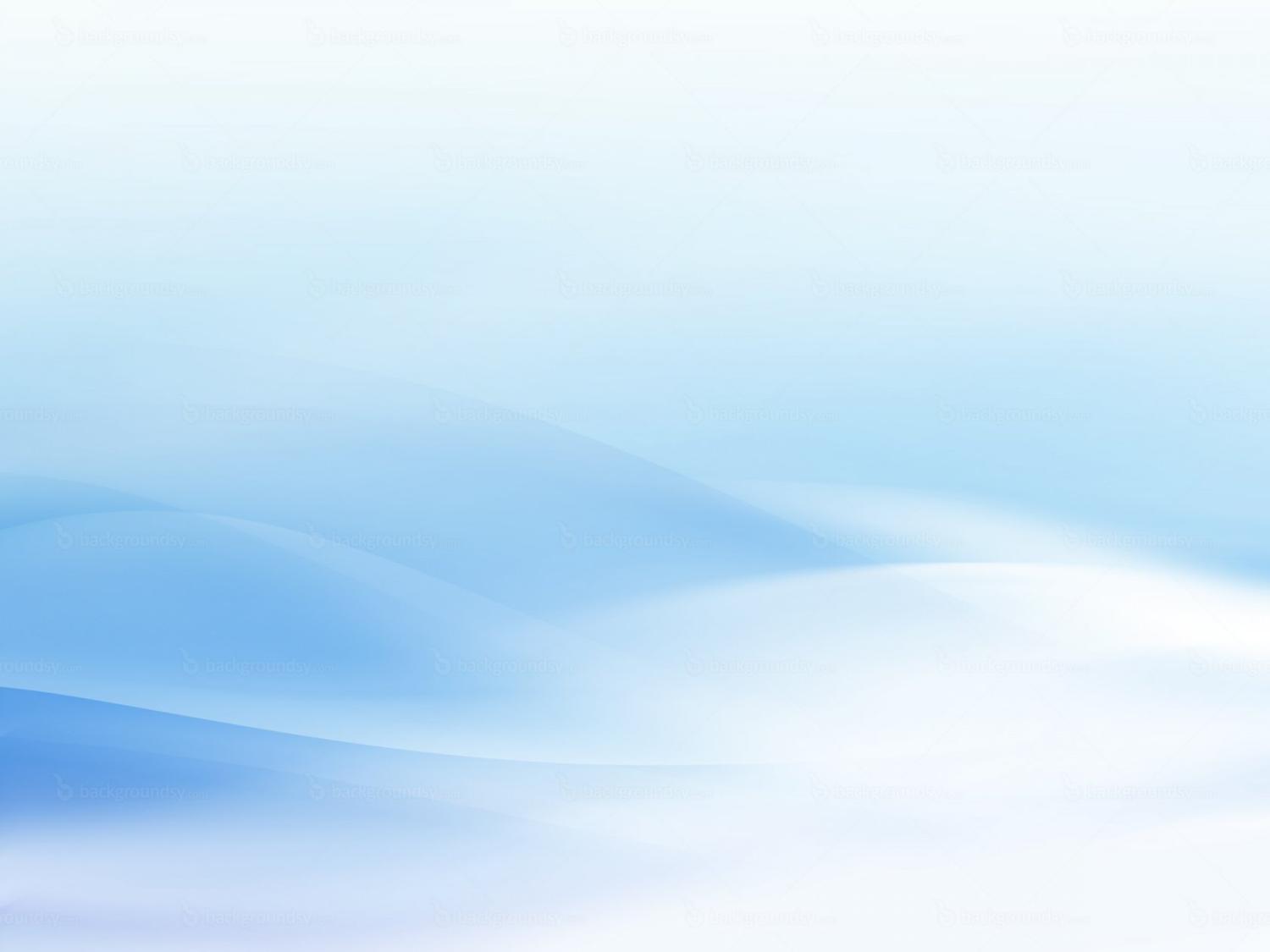 Огород на окне.
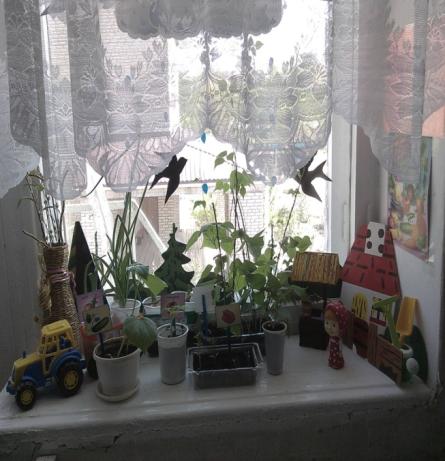 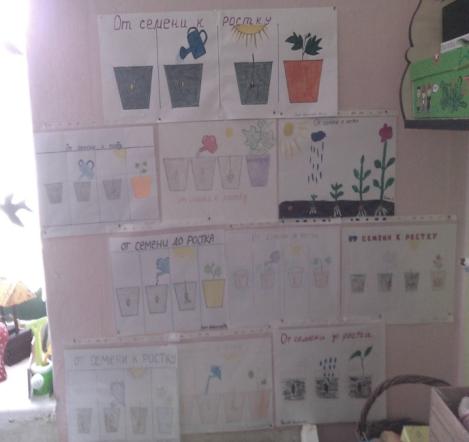 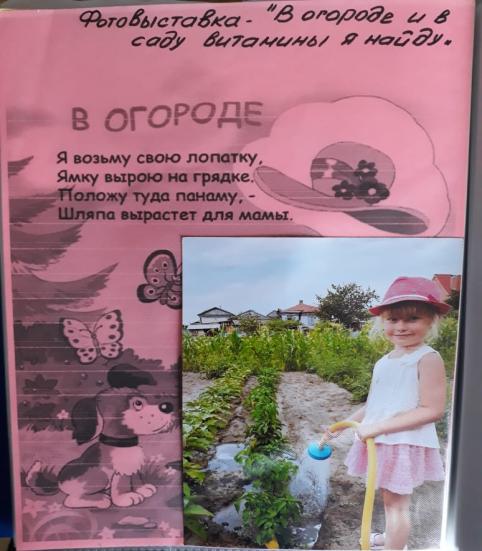 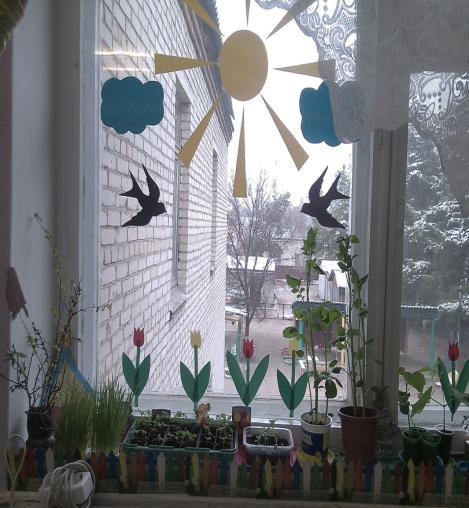 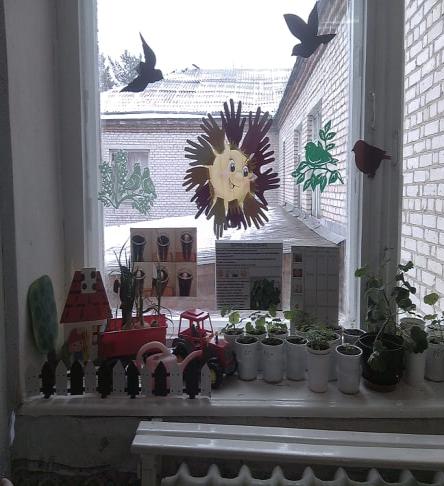 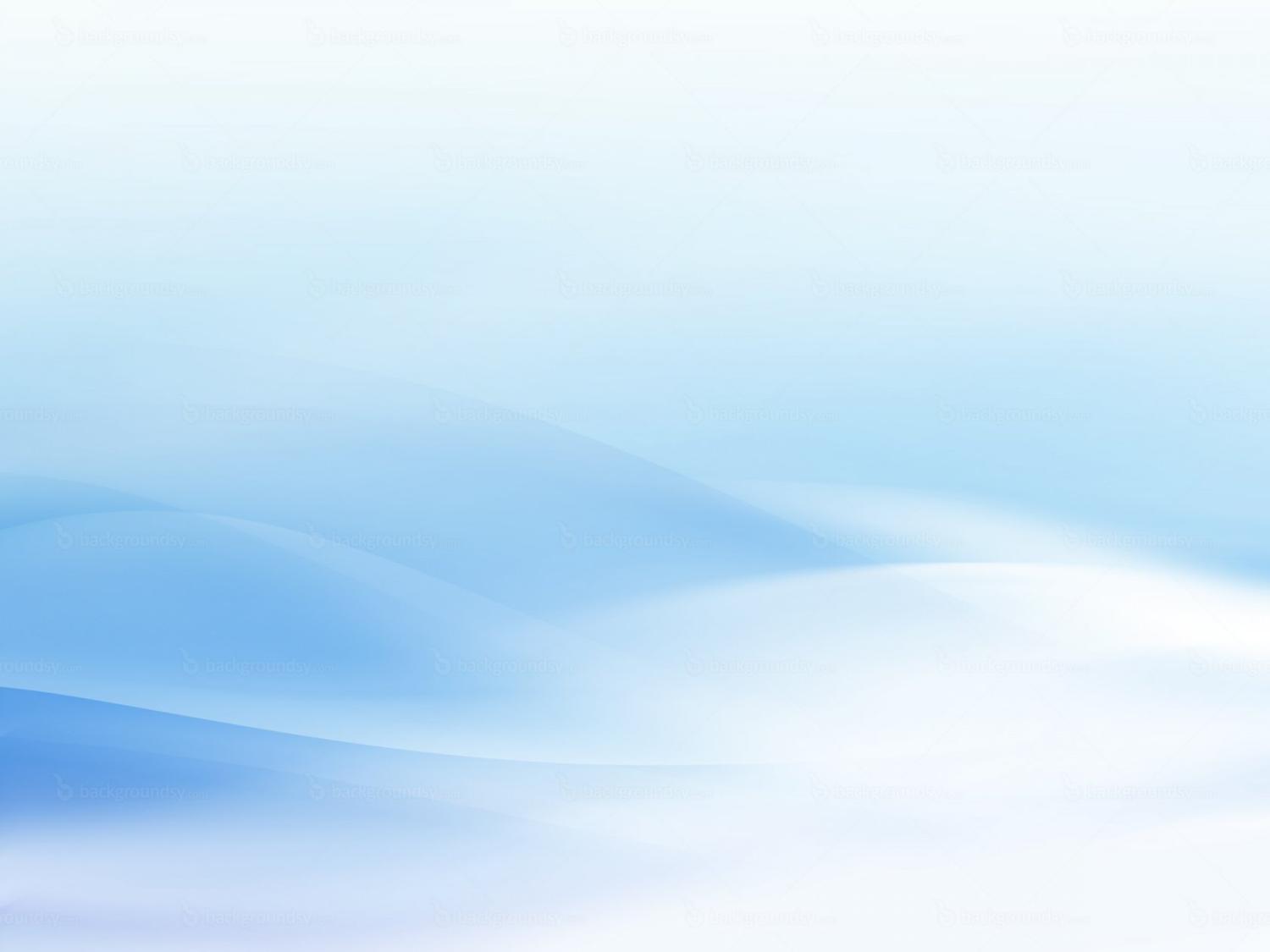 Наблюдения за растениями.
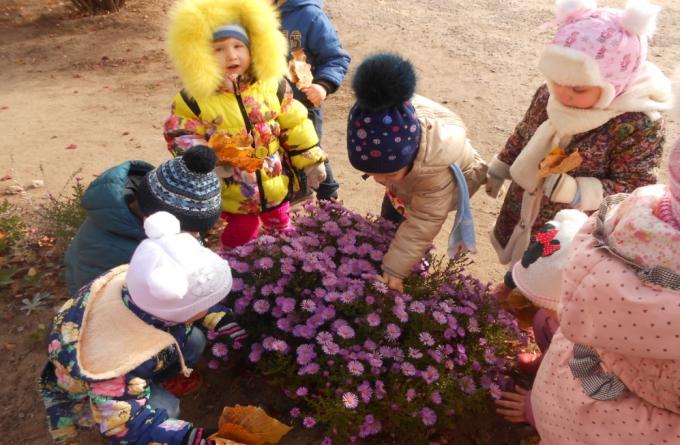 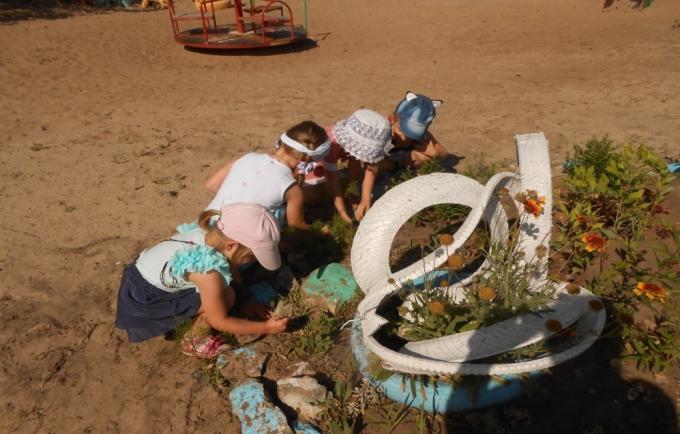 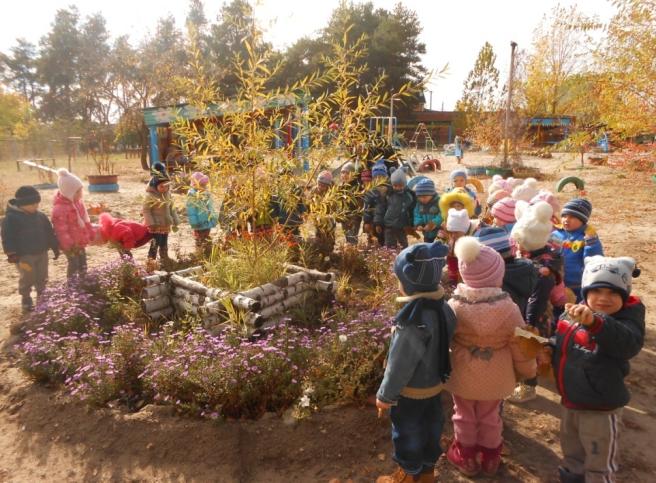 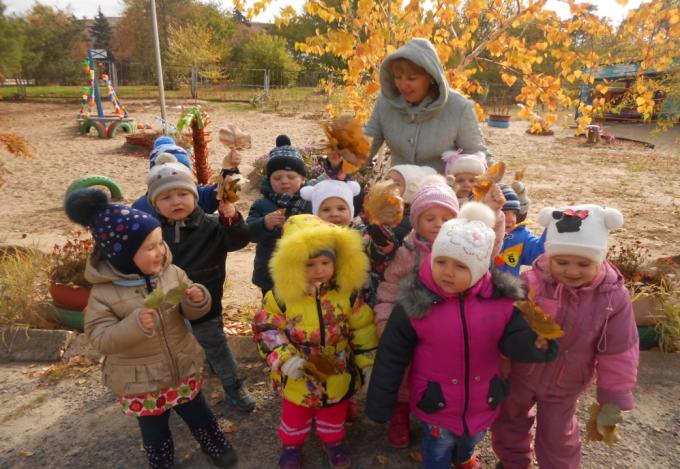 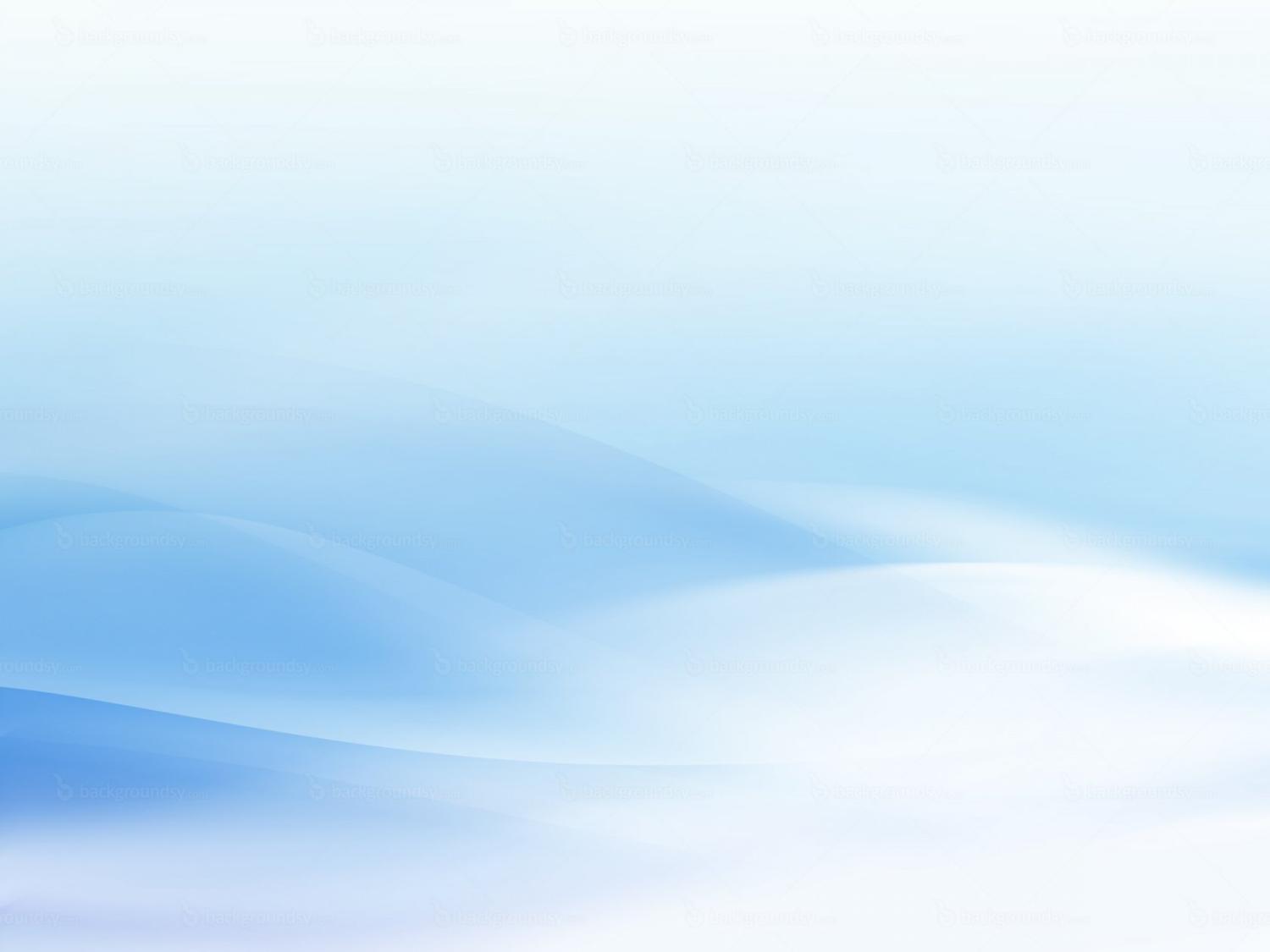 Конкурс костюмов из бросового материала.
 «Экомода»
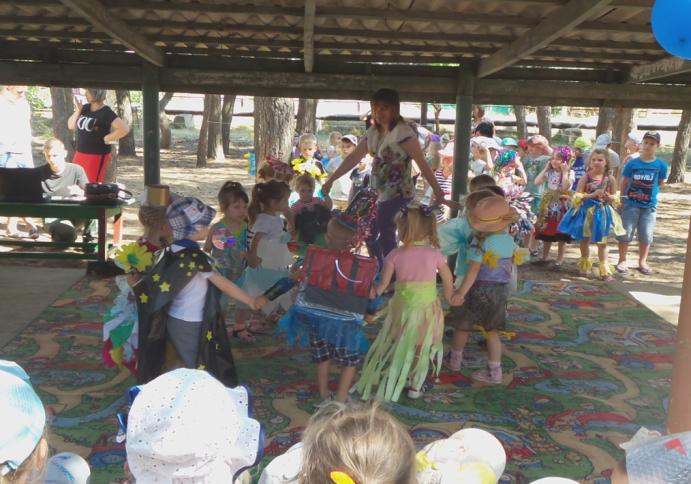 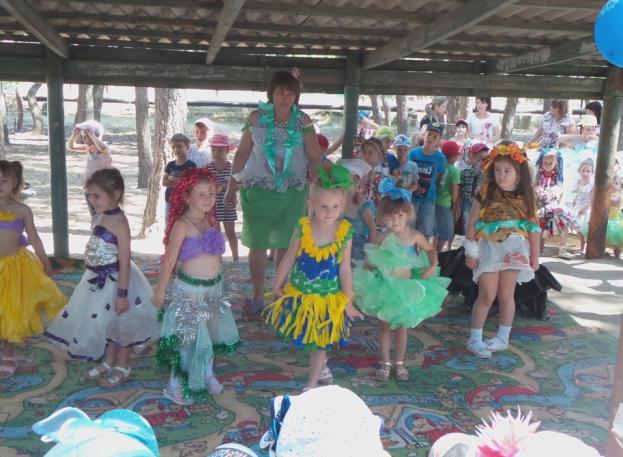 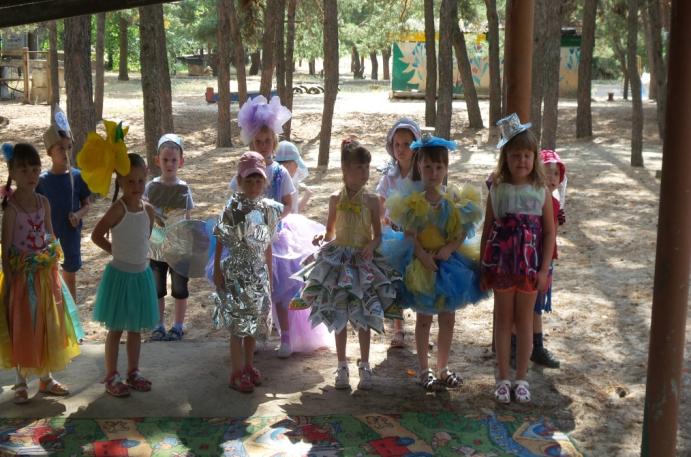 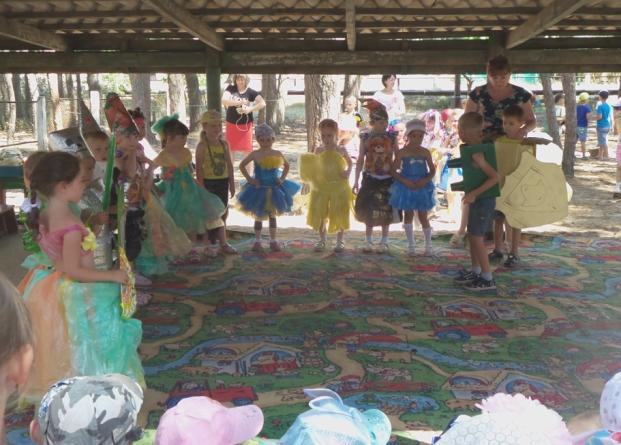 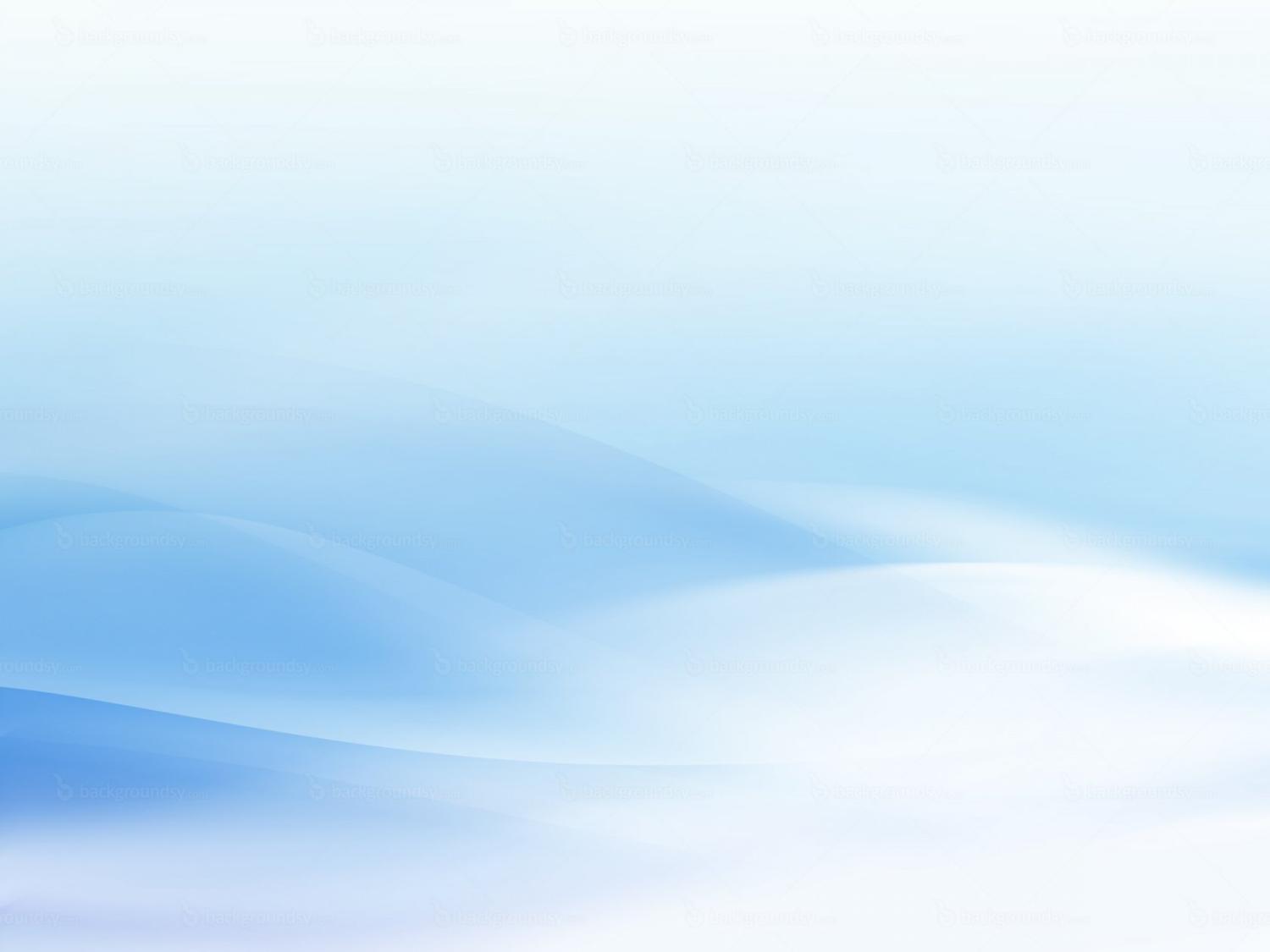 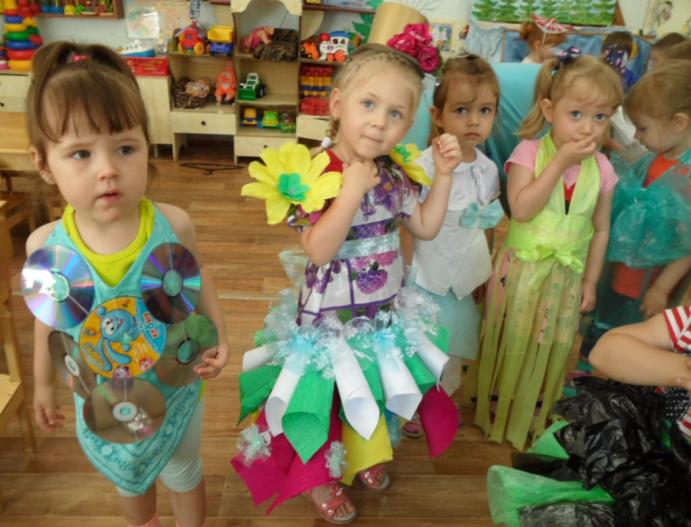 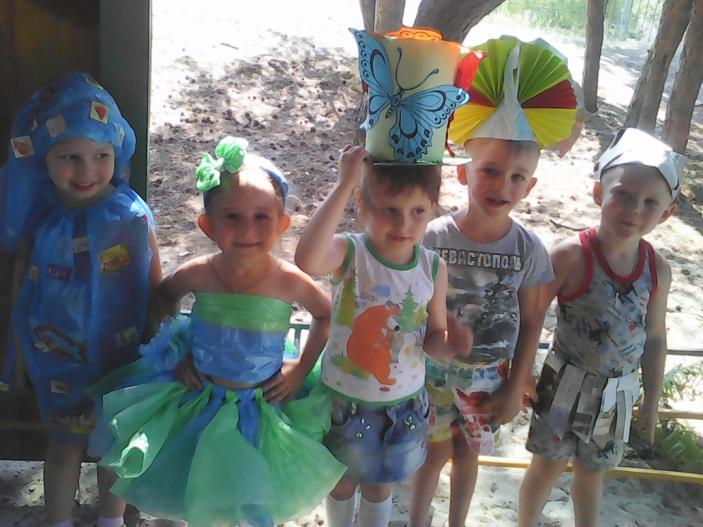 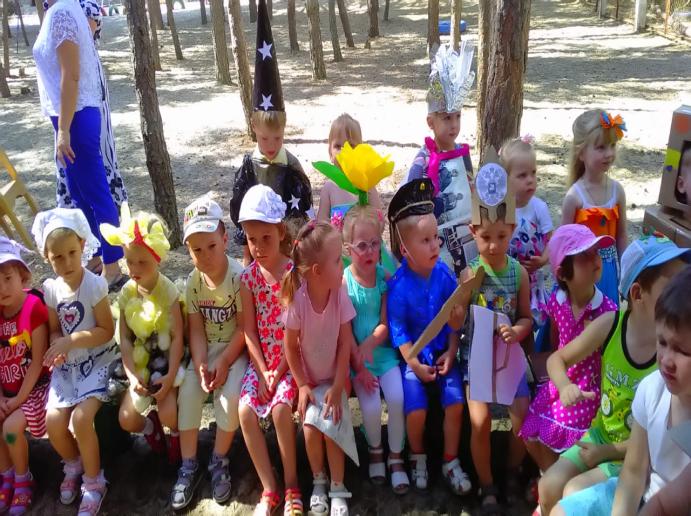 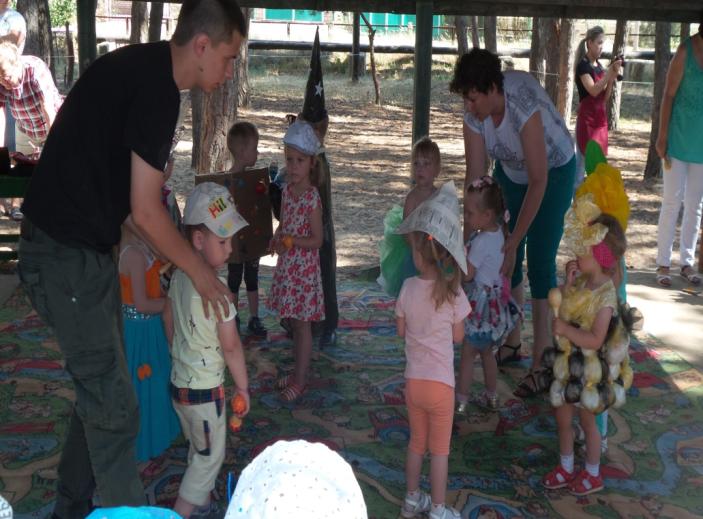 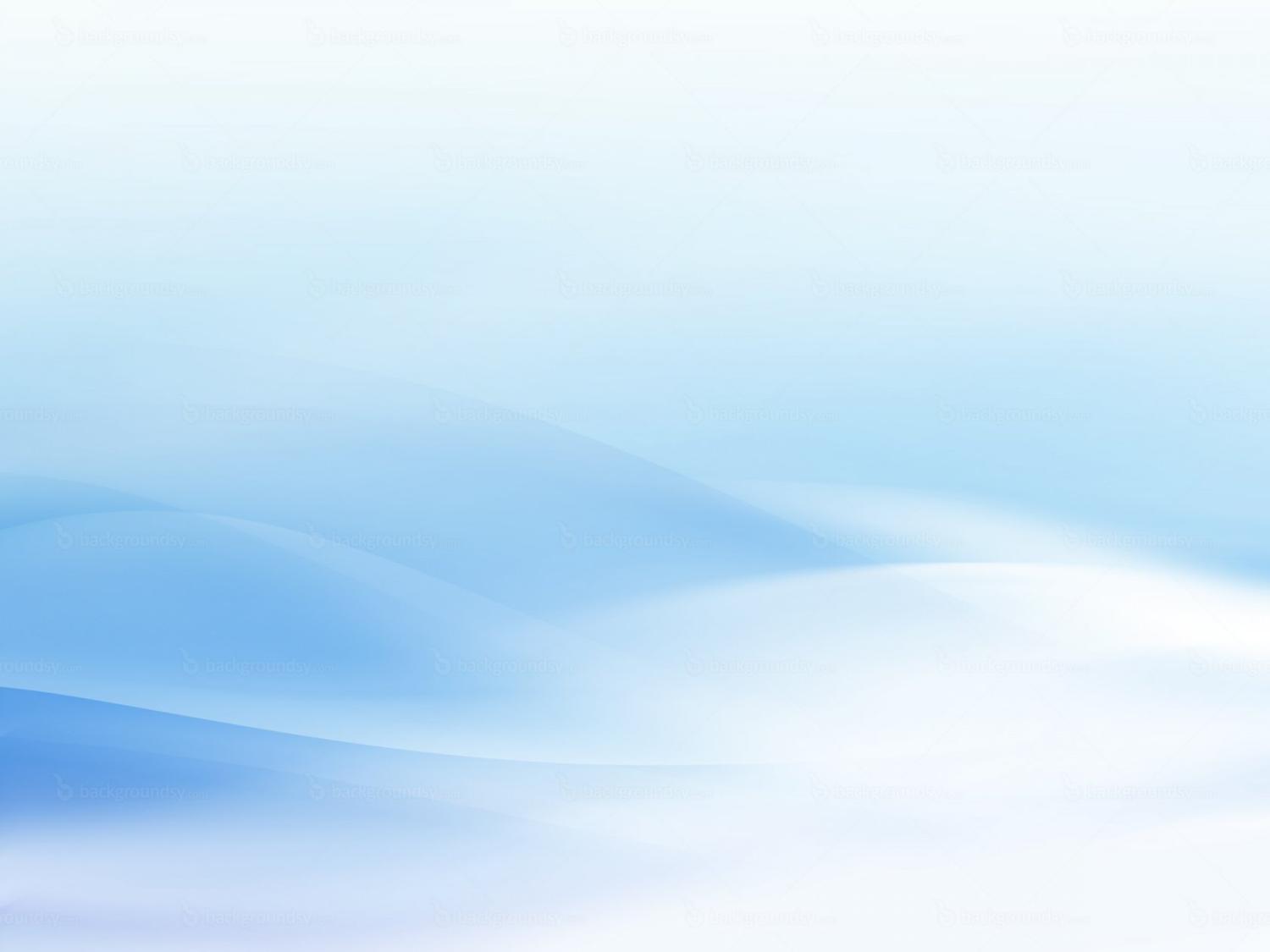 Опыты и эксперименты.
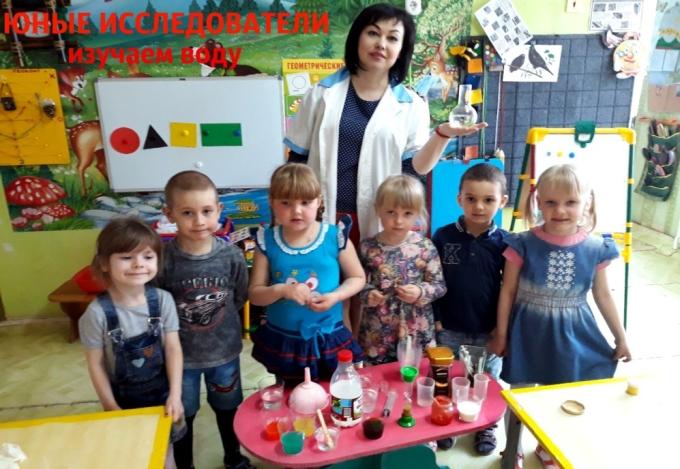 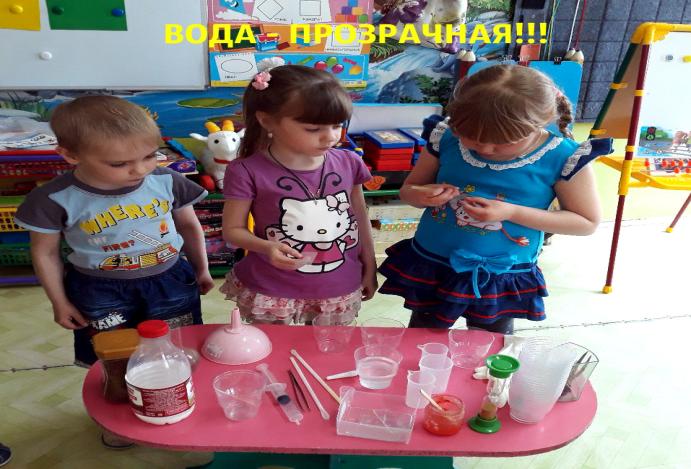 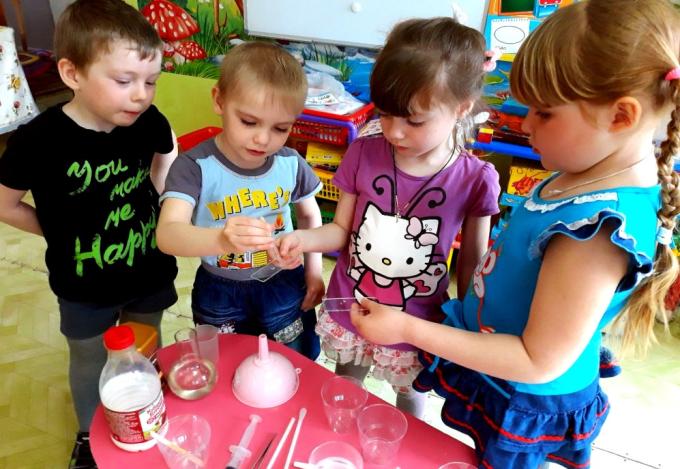 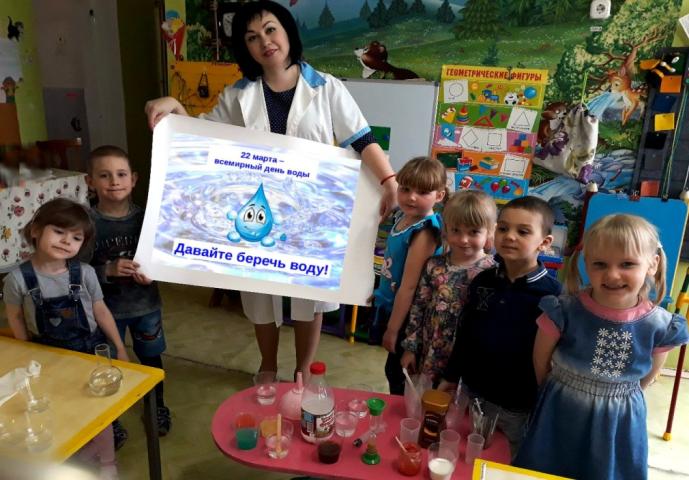 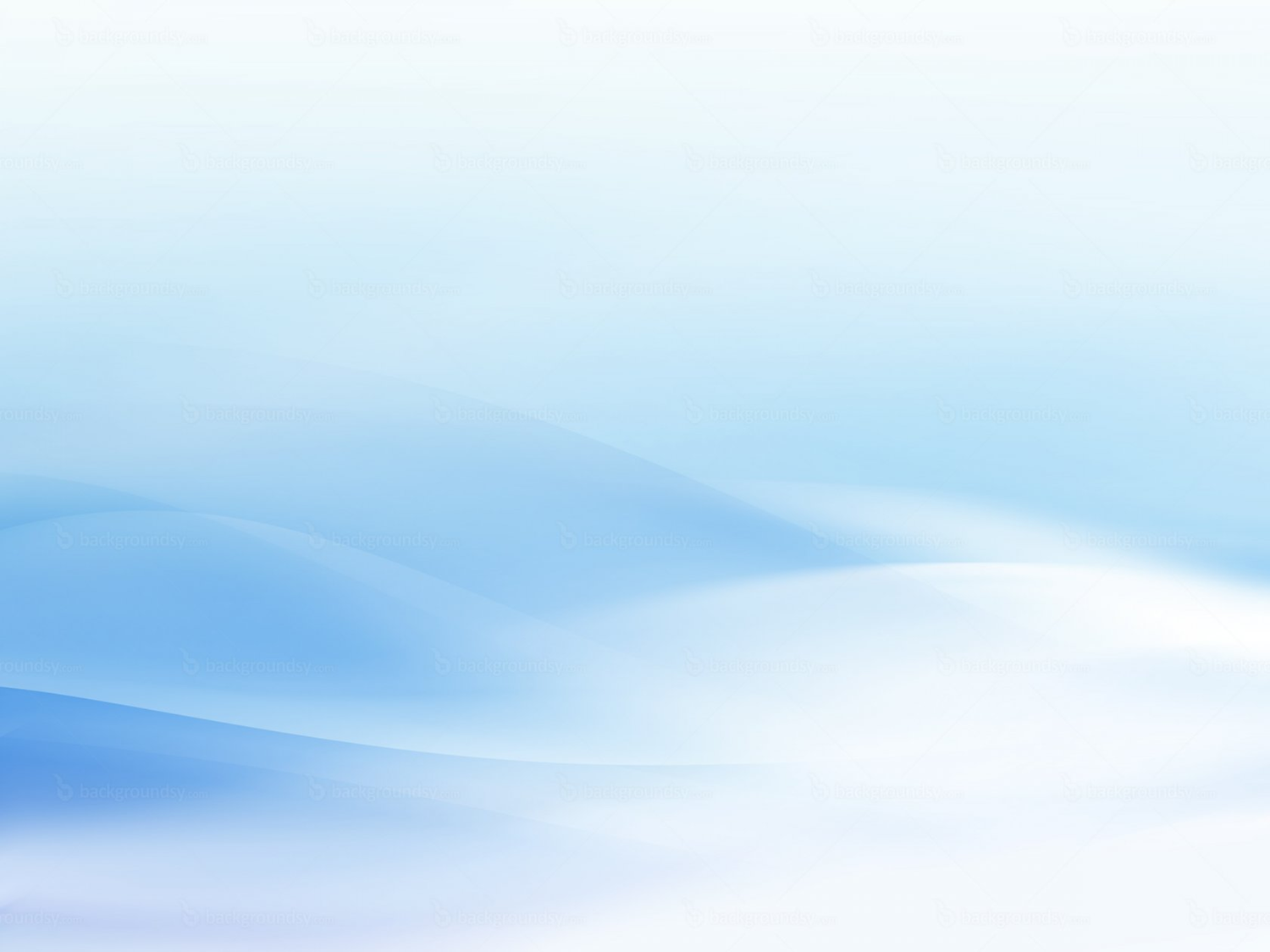 Наш детский сад принял участие в  Региональном  семинаре-практикуме «Духовно-нравственное развитие детей дошкольного возраста на основе культурно-исторического наследия донского казачества", показав  интегрированное занятие  в старшей группе на тему: «Лекарственные  растения моего родного края». Дети и их родители приняли участие в экологических акциях: трудовой десант по уборке территории дошкольного учреждения,  создание лекарственной  грядки с   растениями,  был создан  гербарий лекарственных растений Шолоховского района. Совместно с Государственным музеем-заповедником М.А.Шолоховым дети моей группы участвовали в проведении озеленительной акции «Я расту вместе с тобой», Они посадили именные деревья, которые будут расти вместе с нашими детками.
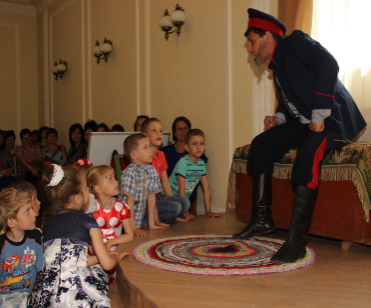 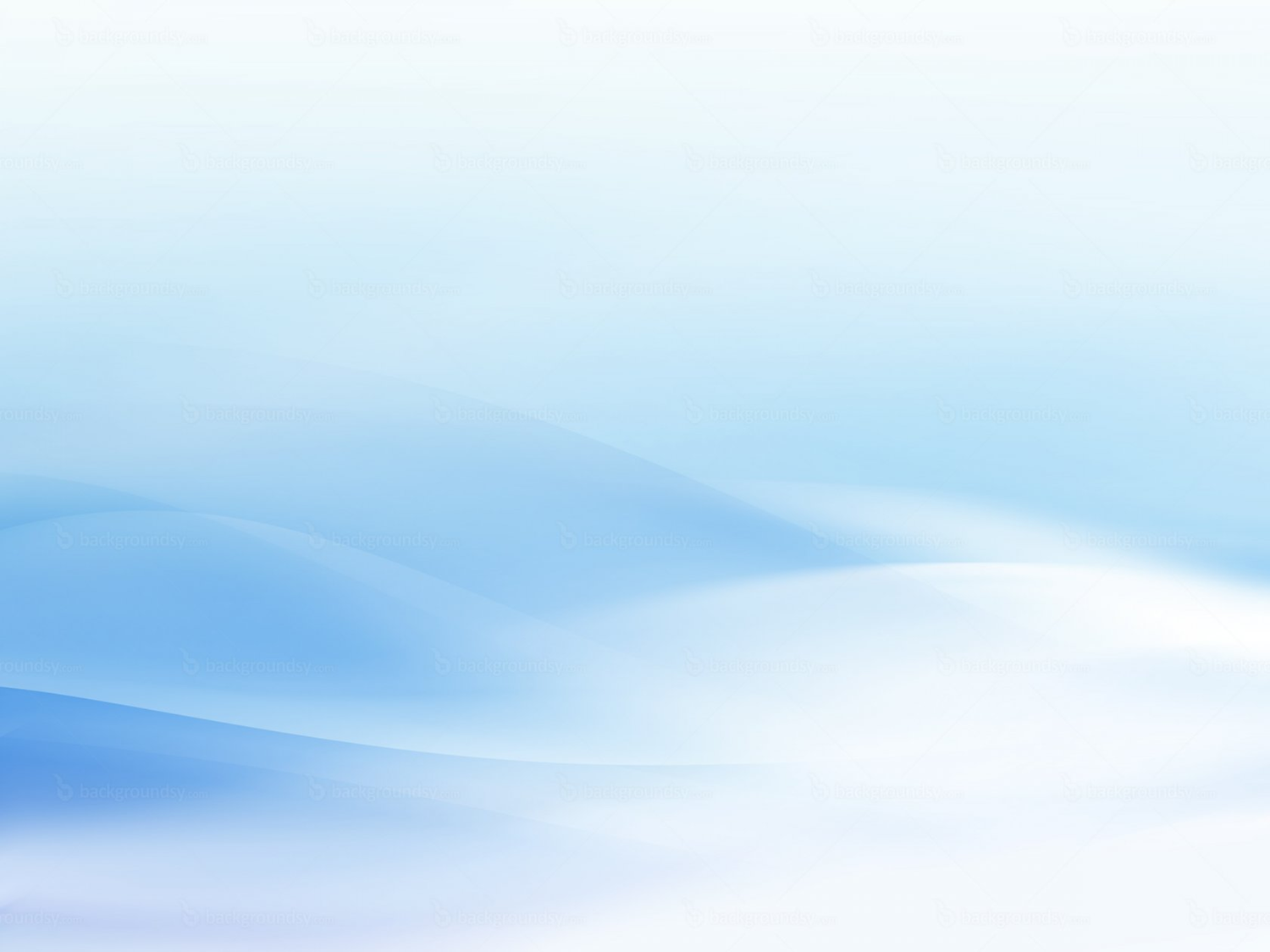 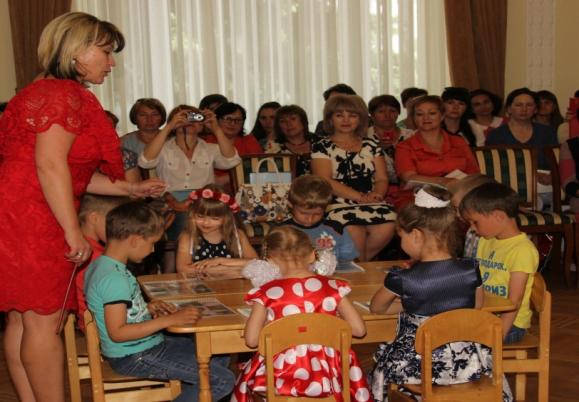 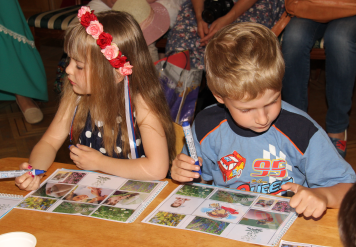 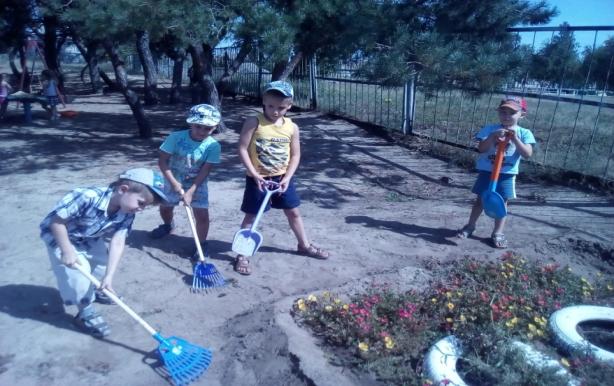 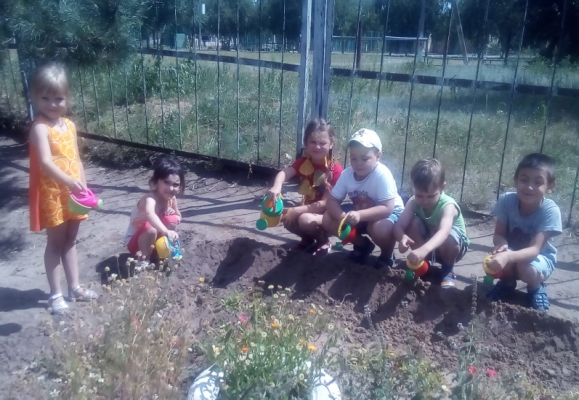 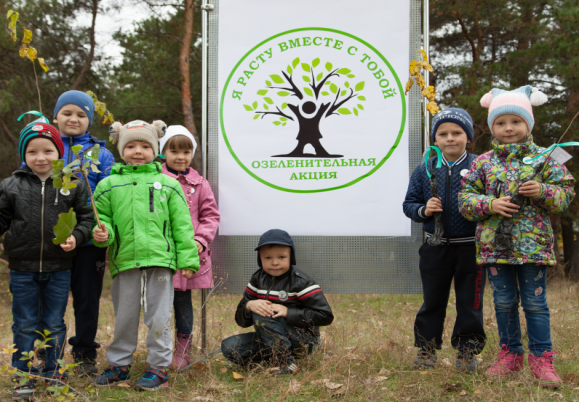 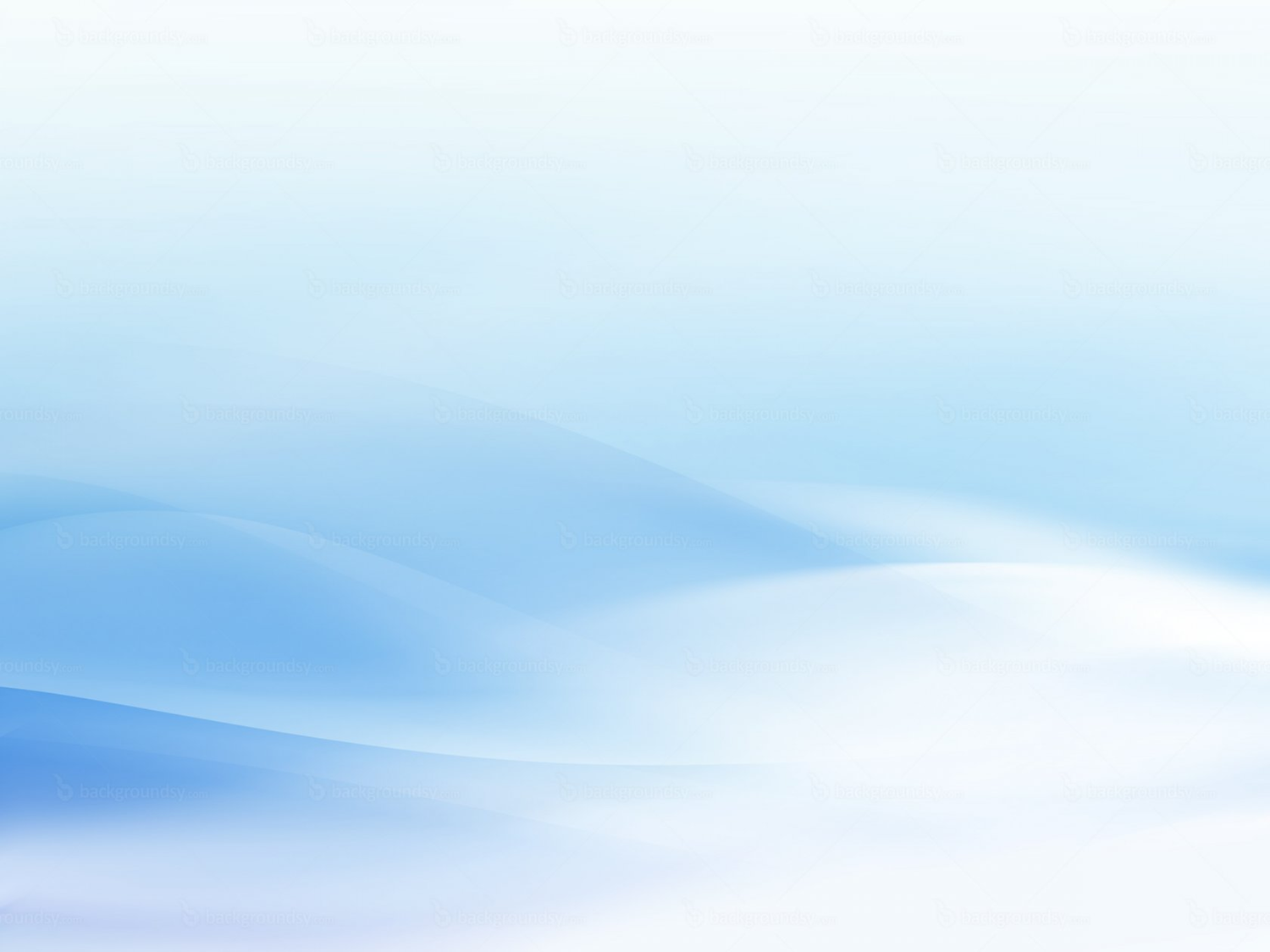 Проект«Рыбалка – самый любимый вид отдыха нашей семьи».
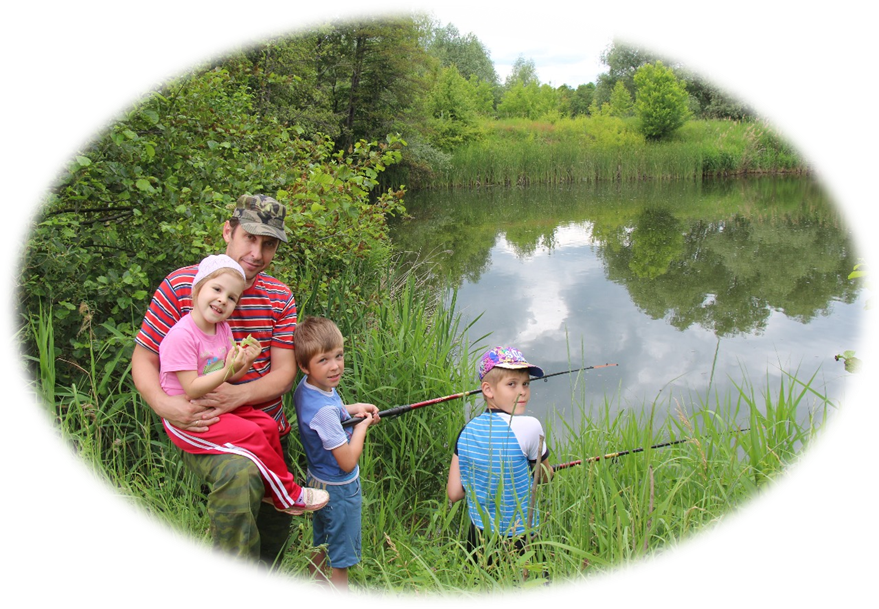 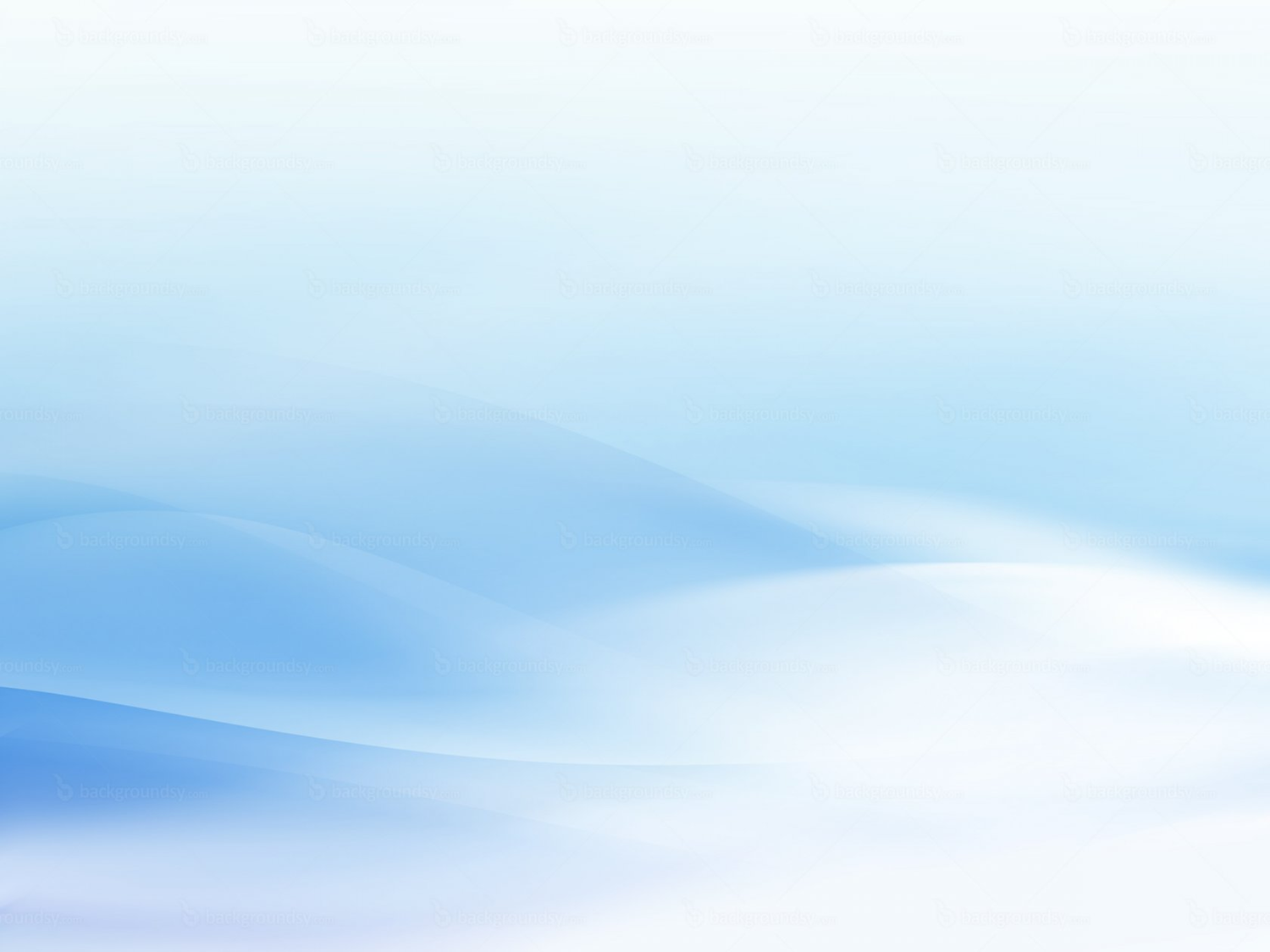 В любой из дней, независимо от времени года, наша семья  может спонтанно  схватить удочки и отправиться на рыбалку. Больше  всех рыбалку любит  мой папа, но и мы с мамой стараемся его в этом поддерживать. Его любимая рыба – щука, любимая рыболовная  снасть -  спиннинг.
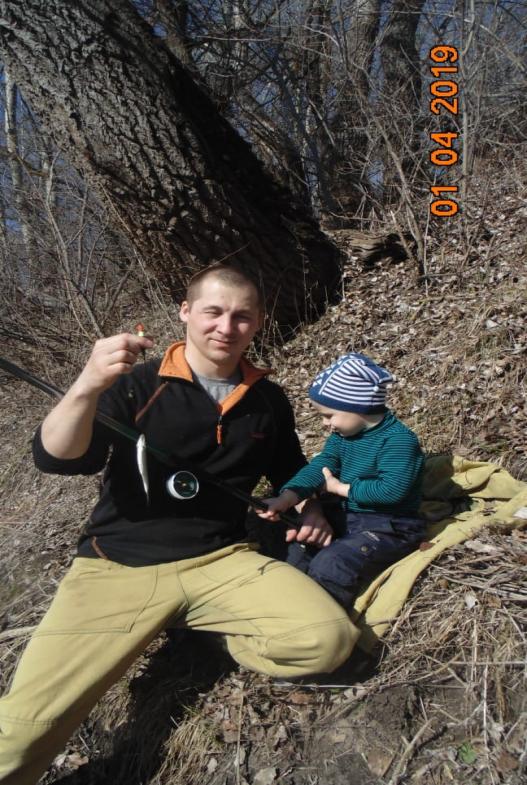 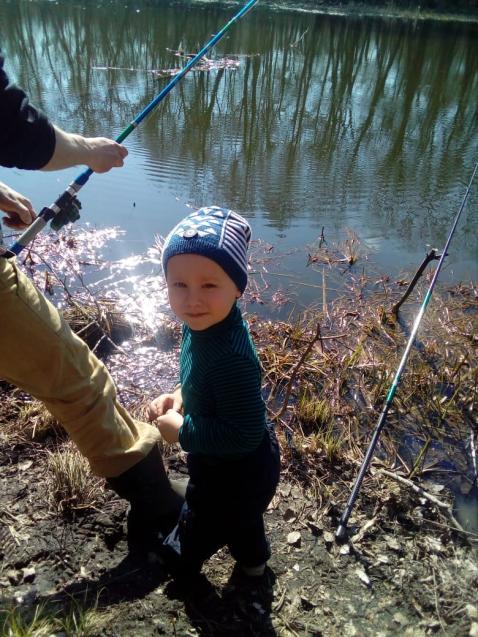 Я, конечно, ни рыбак,Пусть удилище в руках,Не судите меня строго.Просто подержу немного.
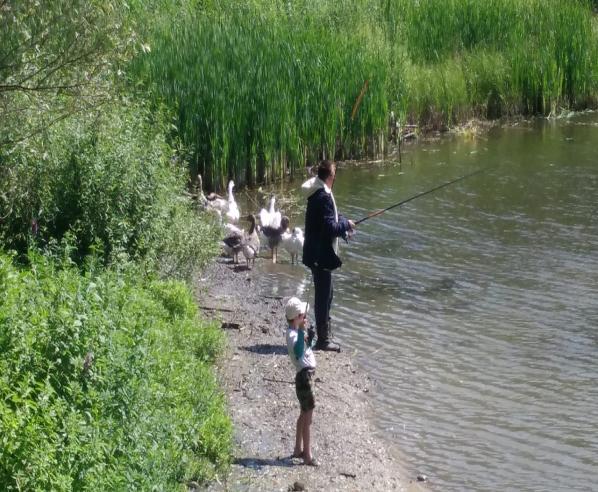 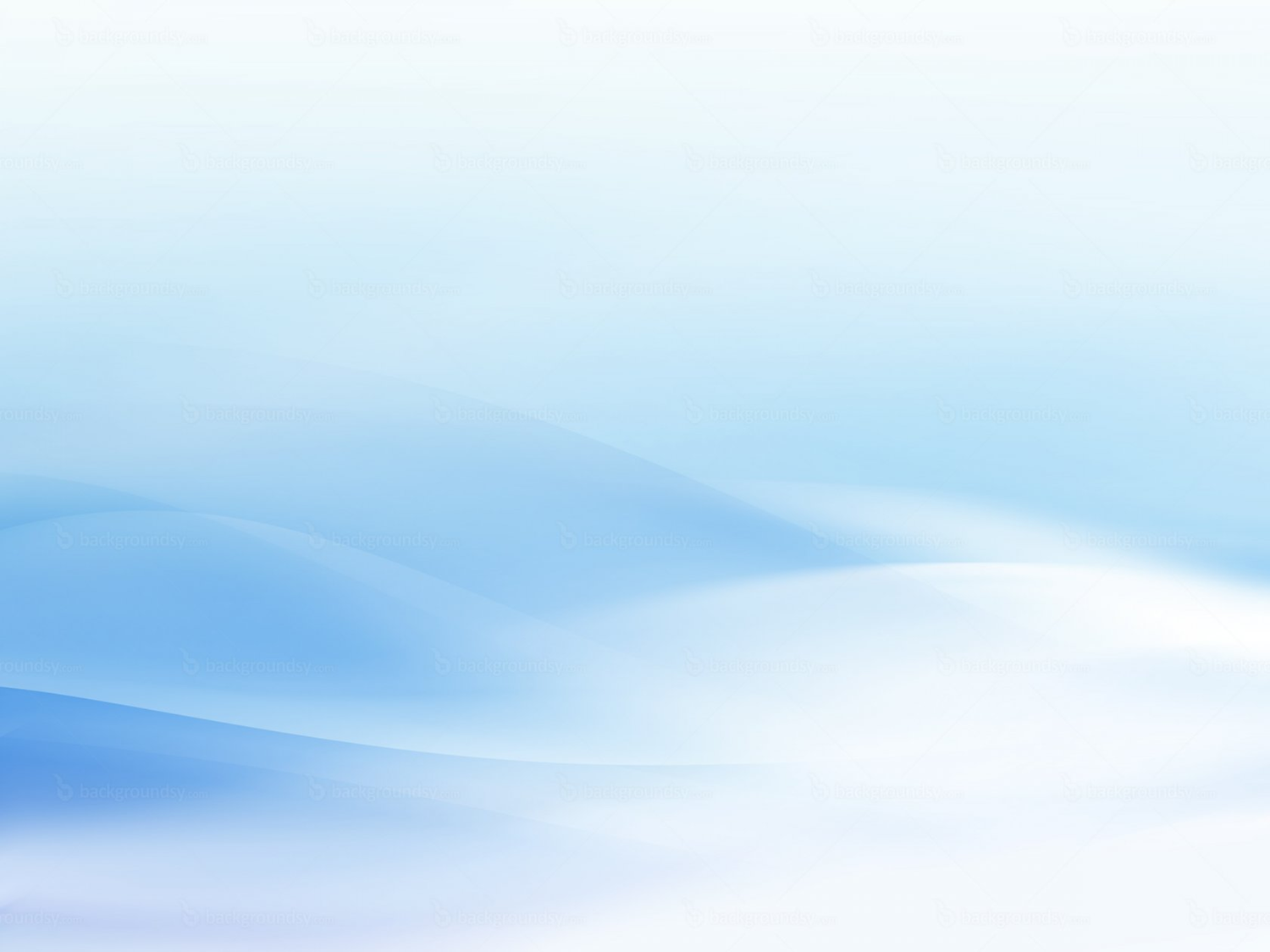 Как приятно после тяжелых рабочих будней сесть на берегу, закинуть удочки и просто наблюдать за поплавком, при этом ни о чем не думать, лишь повторять заветные слова: «Ловись, рыбка, большая и маленькая».
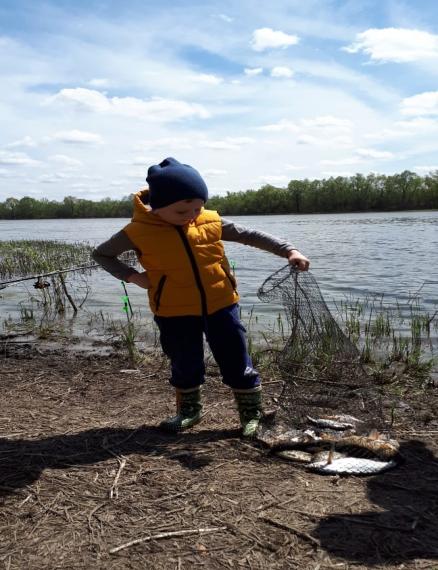 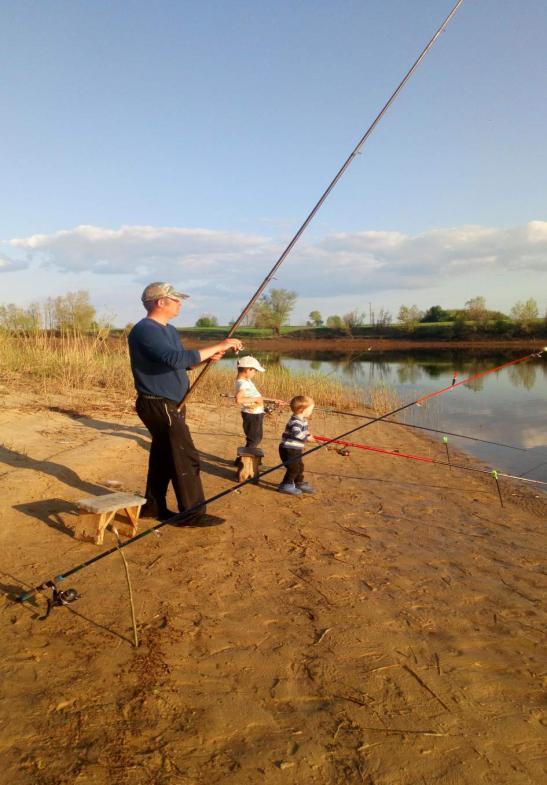 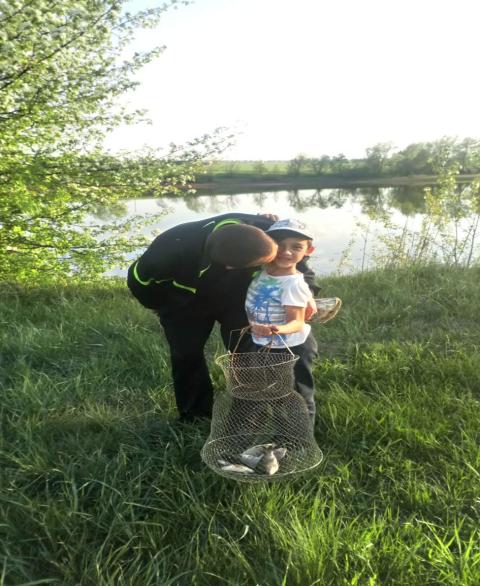 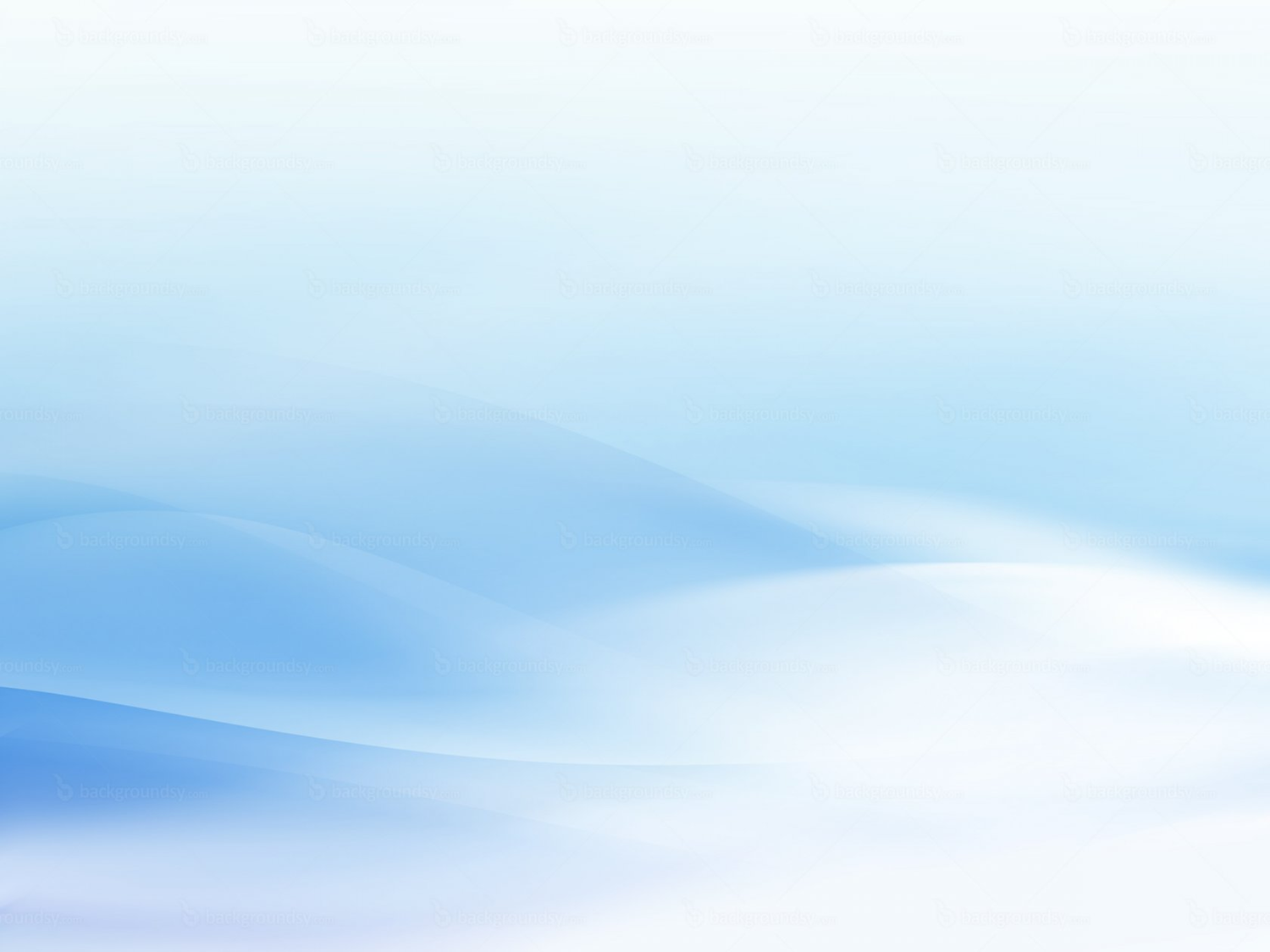 Самый крупный наш трофей  – щука.
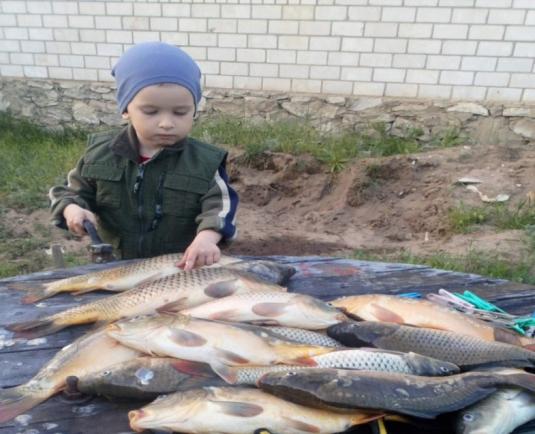 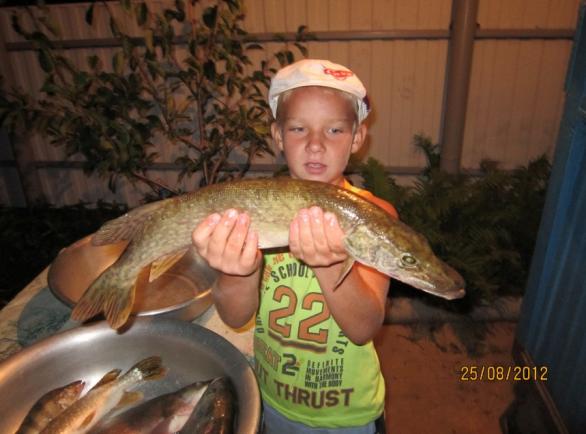 Встанем с папой в пять утра.
На рыбалку нам пора как большой пойду я с папой .
И совсем не буду плакать .
Мы улов свой принесем угостим ухой весь дом.
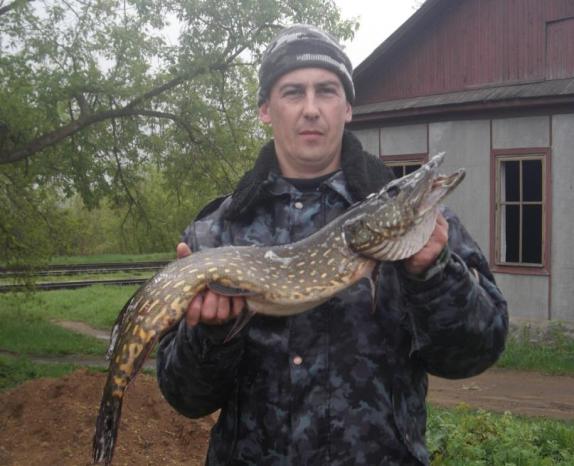 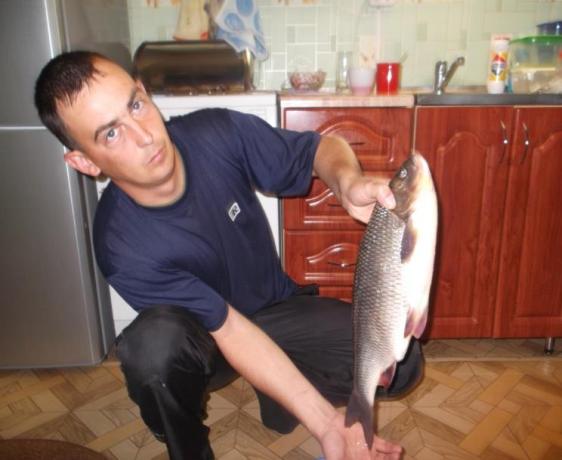 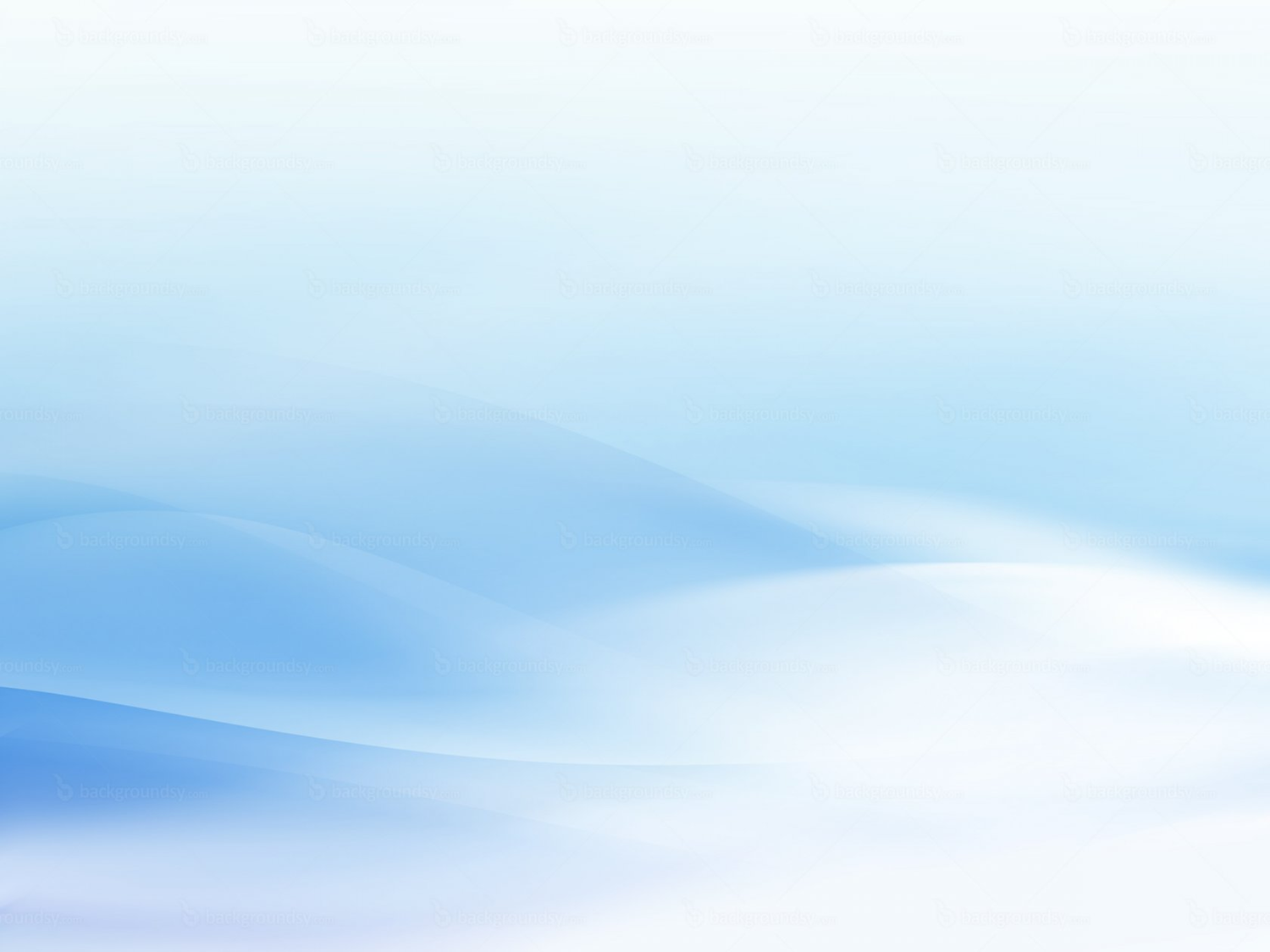 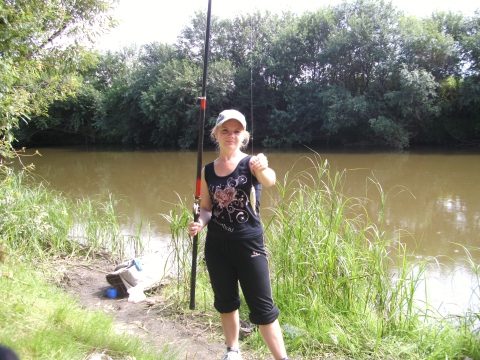 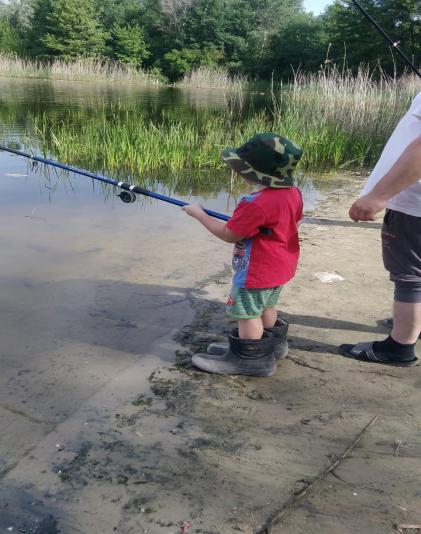 Говорят, не женское это дело, рыбалка. А  нашей маме очень нравится с нами на рыбалке.
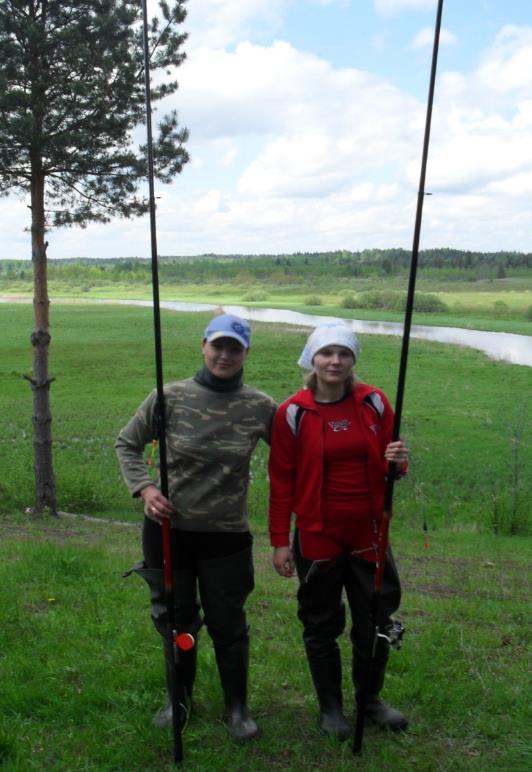 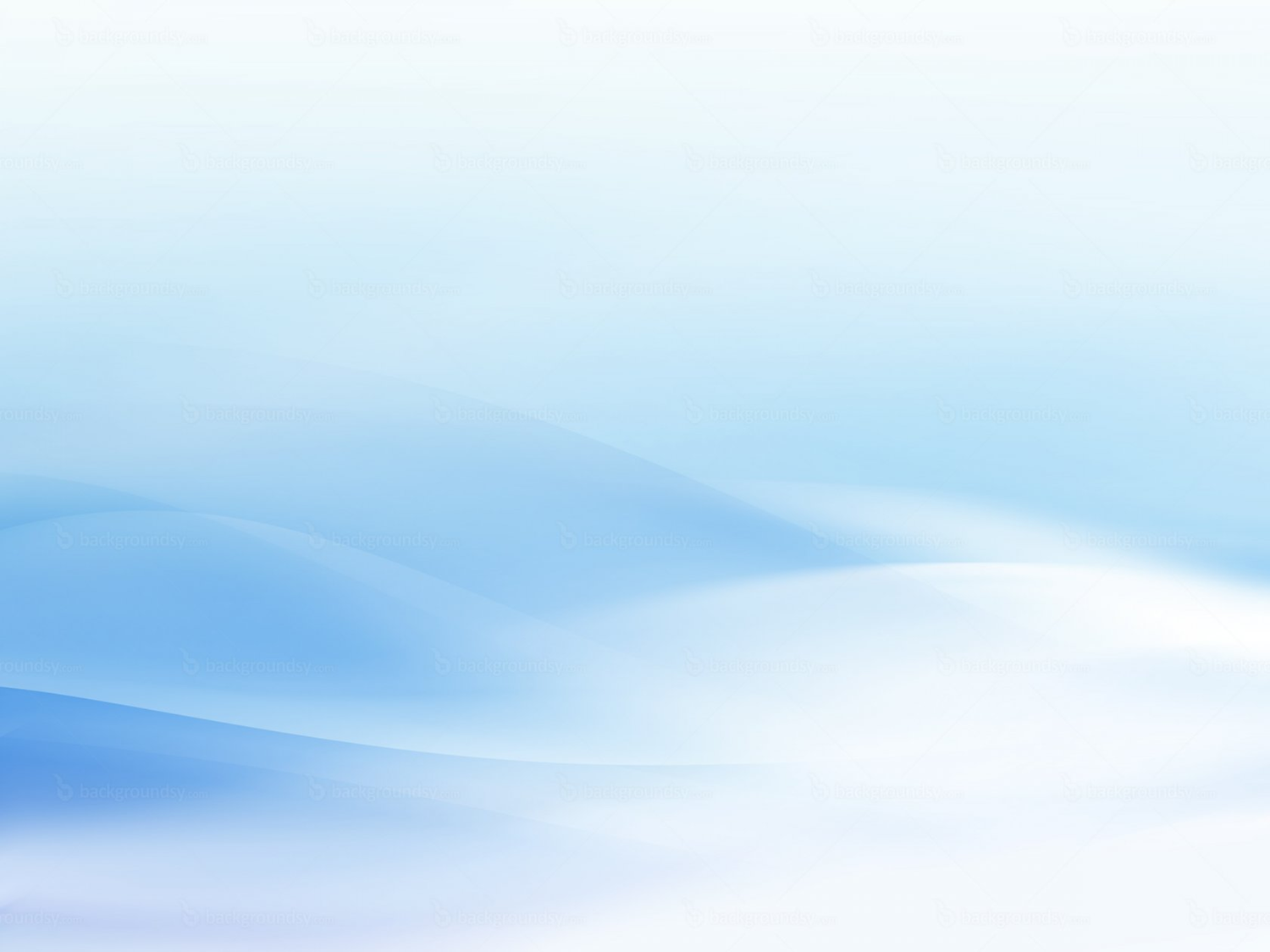 Между рыбалкой можно отдохнуть и позагорать.
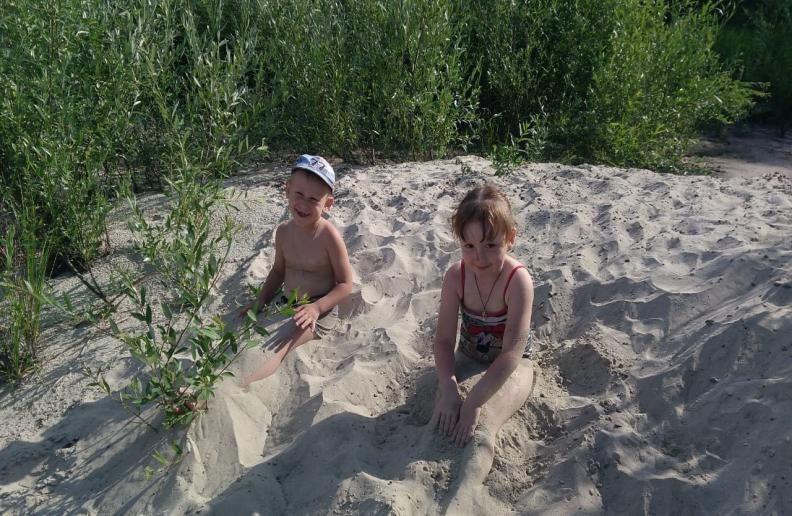 На песочке у рекиЗагорают рыбаки.Рыбка что-то не клюёт,Вот и греют свой живот.
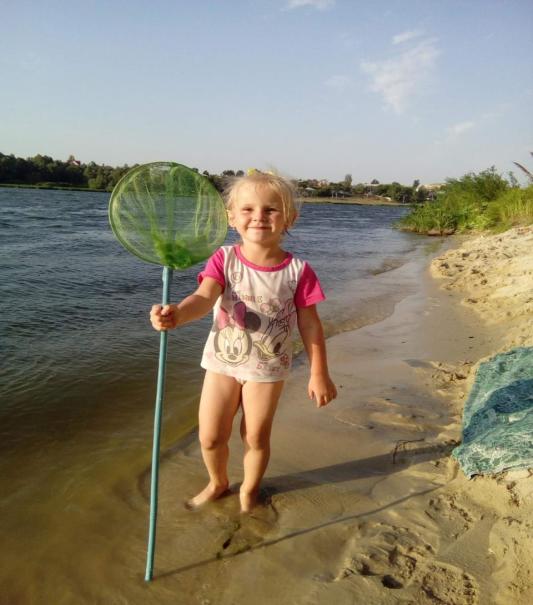 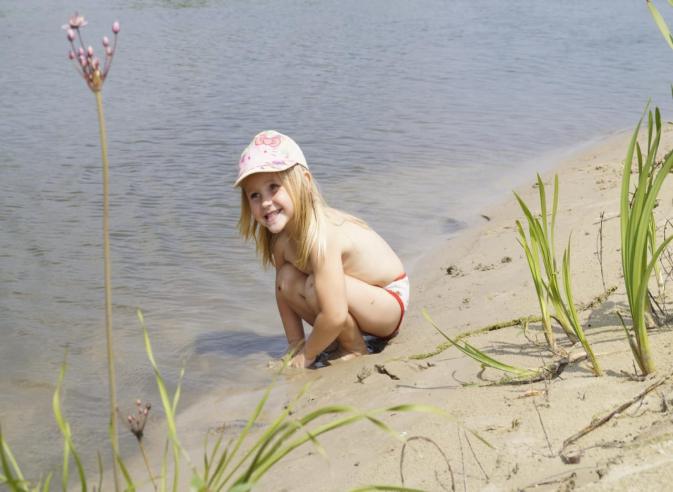 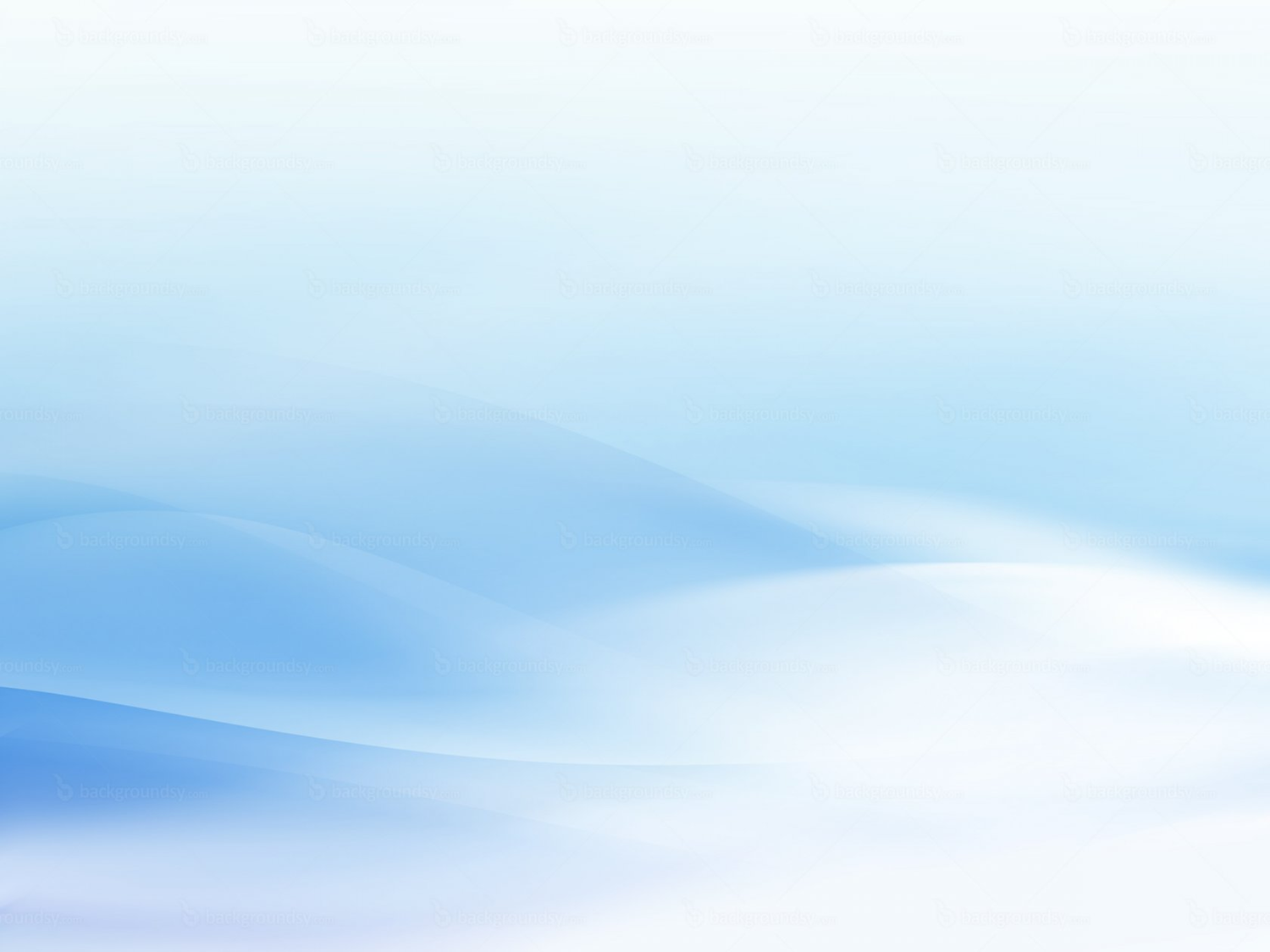 Рыбачим мы в любое  время  года.
Лед на речке голубой. Рыбок видно под водой. Я на них смотреть люблю. На рыбалке, я их ловлю. Я на берегу сижу, Удочку в руках держу. Каждый день, зимой и летом. Не скучаю я, при этом.
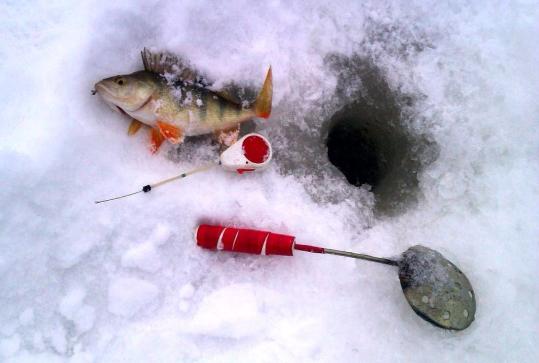 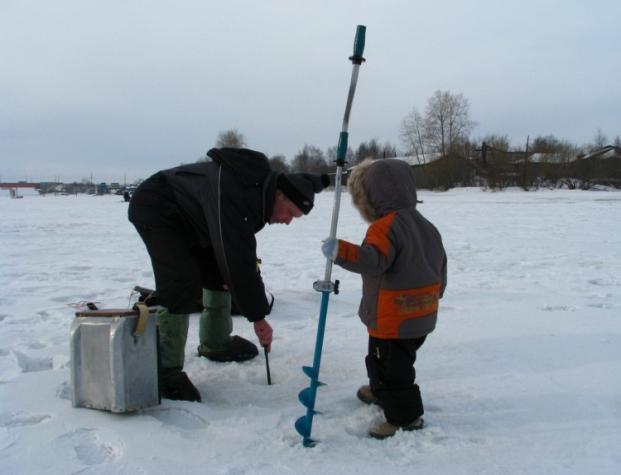 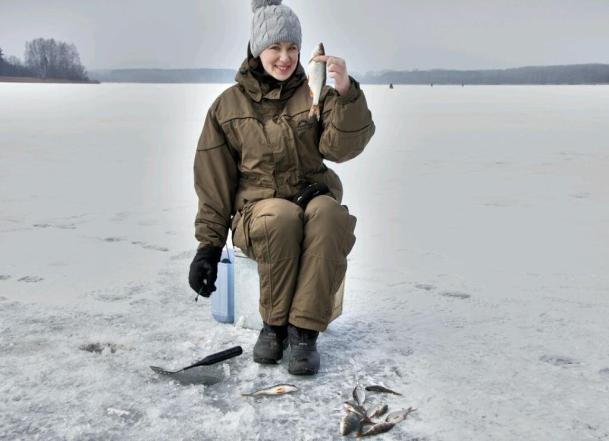 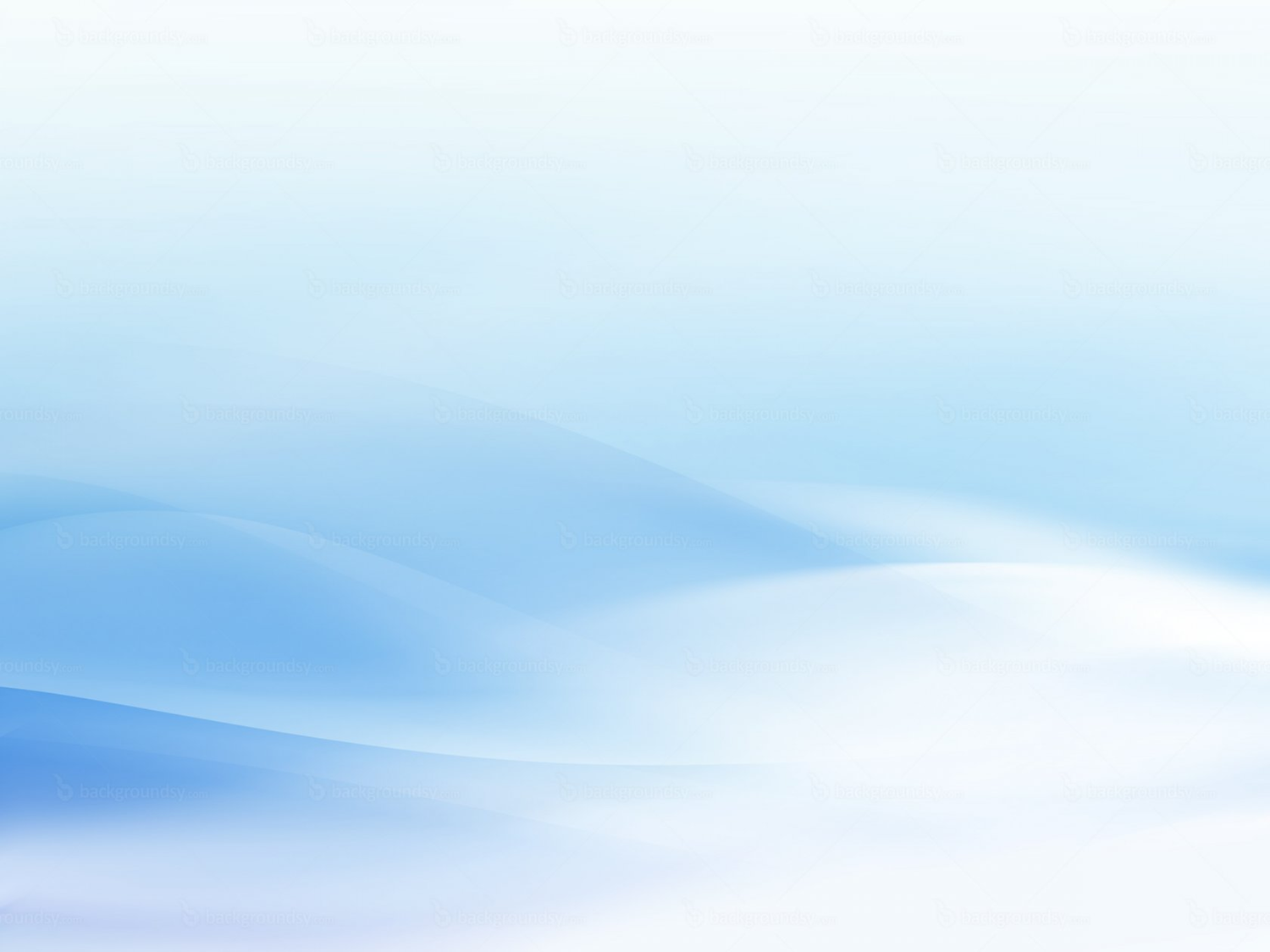 Есть у нас и своя лодка, на которой мы любим  рыбачить.
Летним утром спозаранку идем мы с дедом на рыбалку. 
По тропиночке пойдем.
Место рыбное найдем.
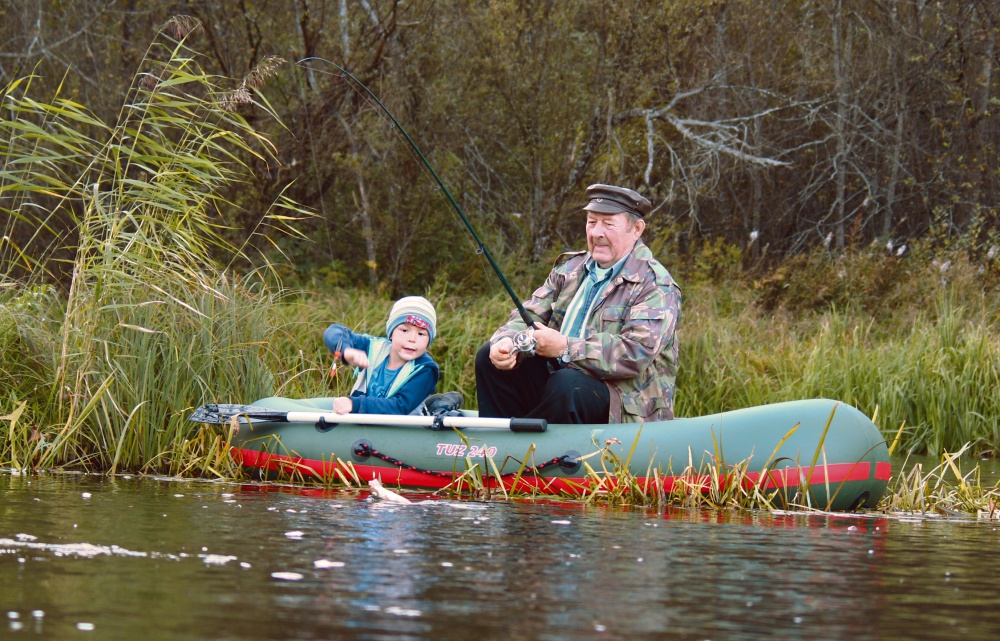 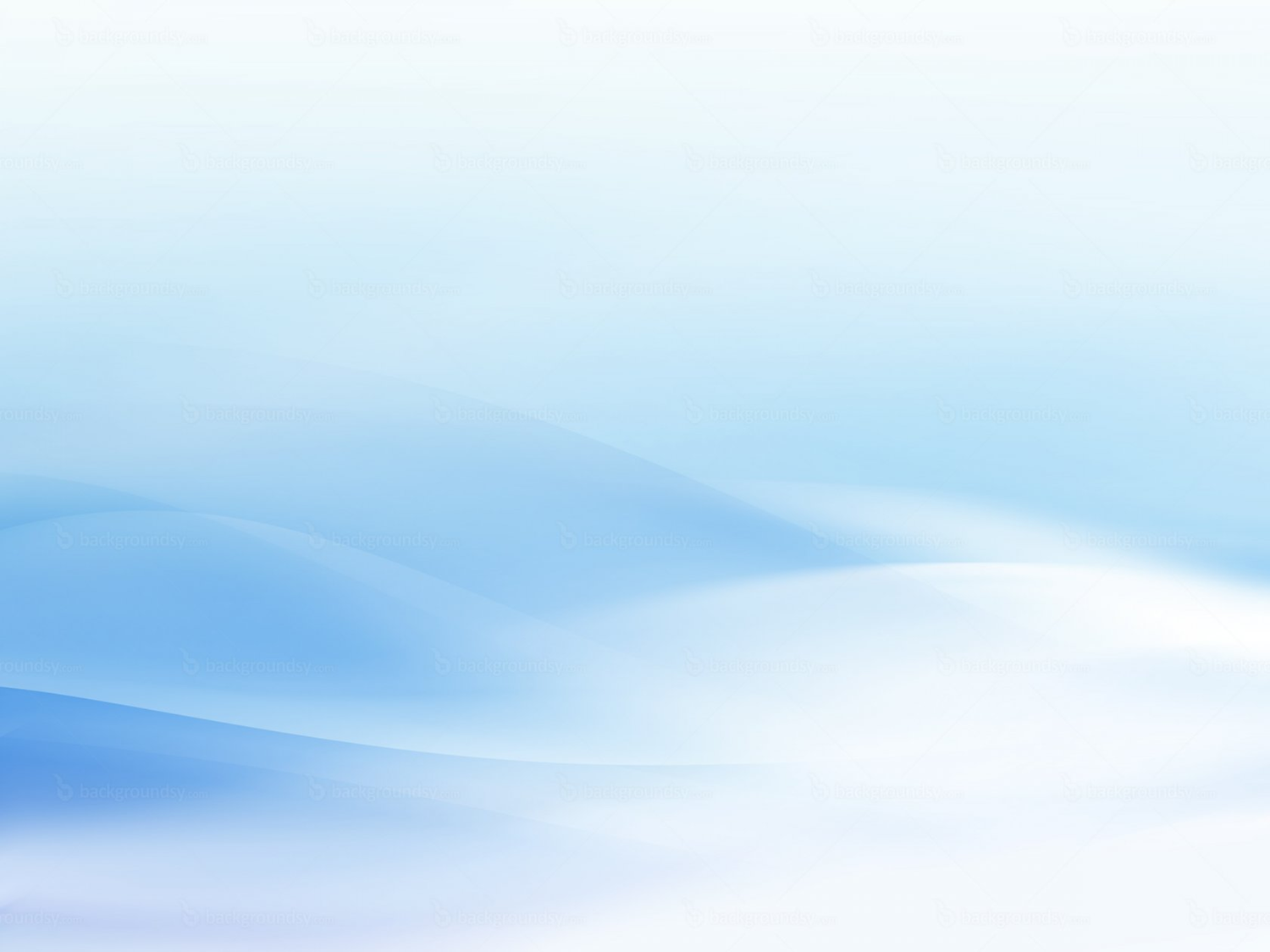 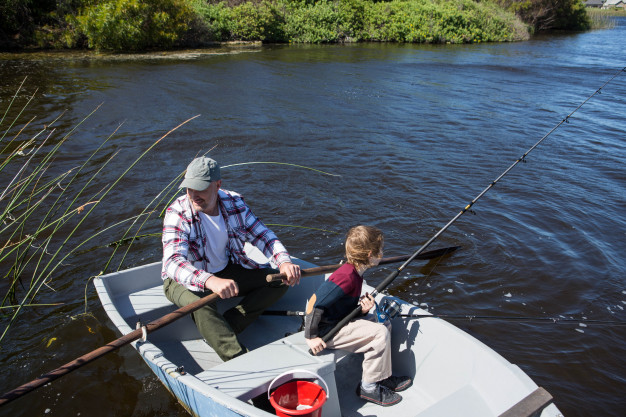 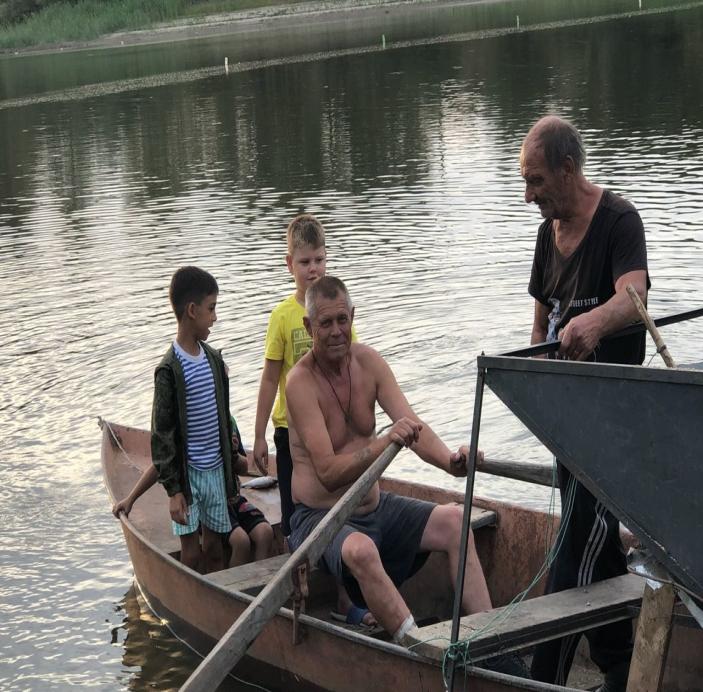 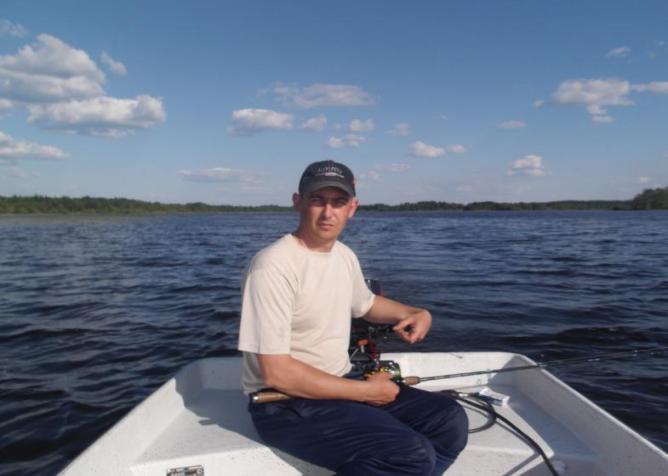 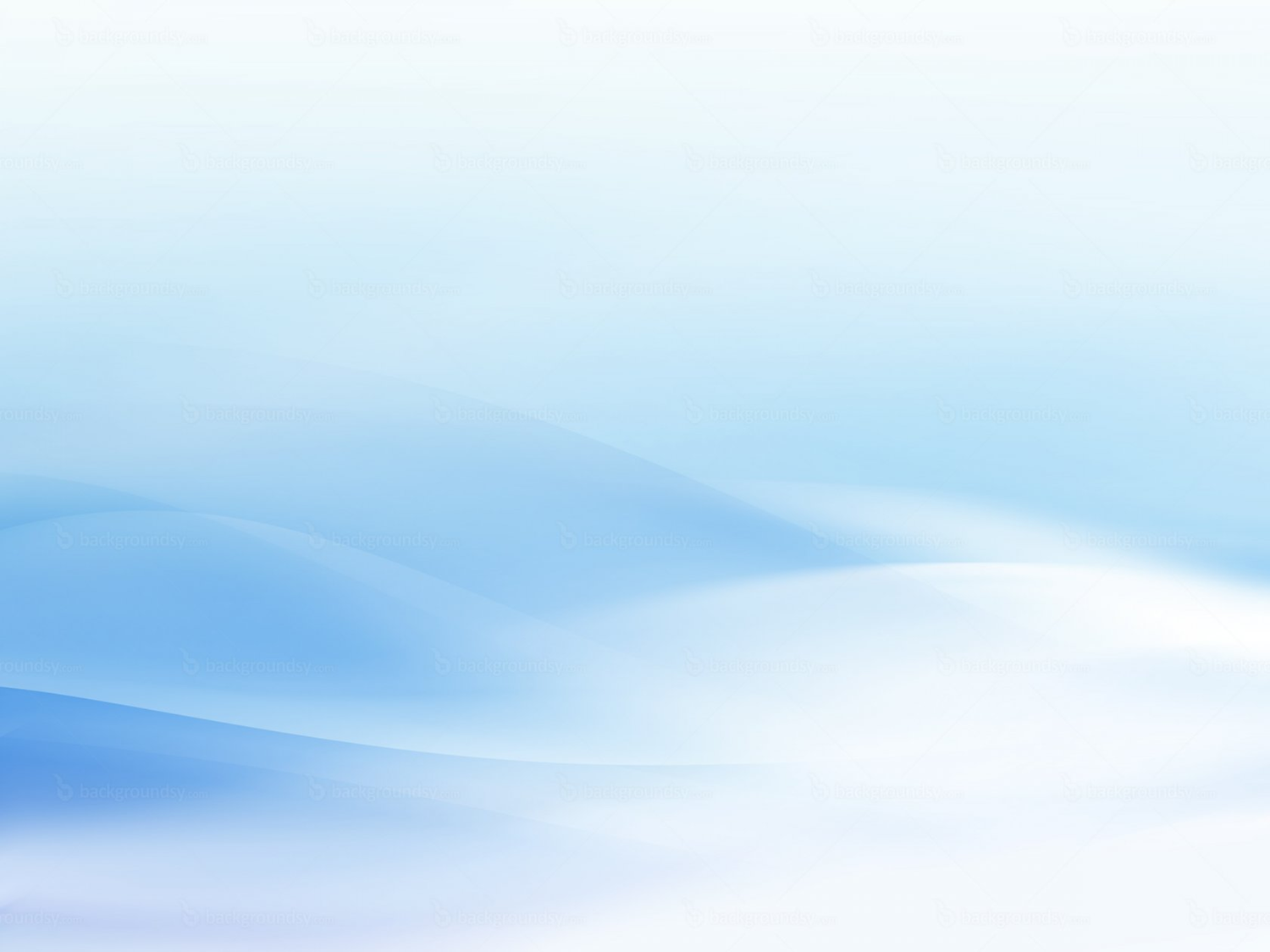 Любим рыбку не только мы, но и  наш кот- Пушок.
Просит кот Пушок у Вовы:Дай мне рыбьей требухиИли рыбки свежей вдовольИз забористой ухи.
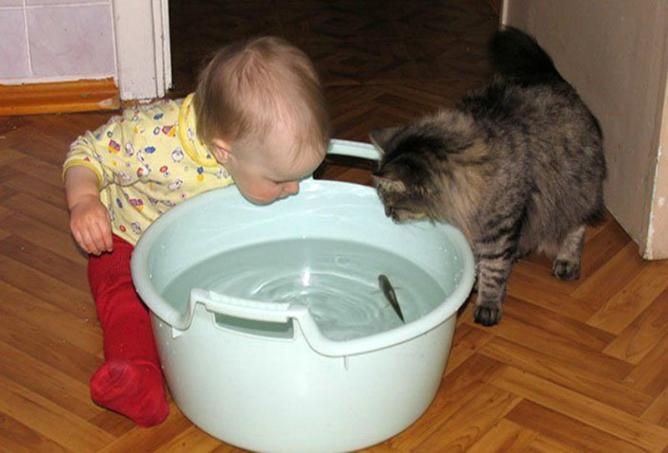 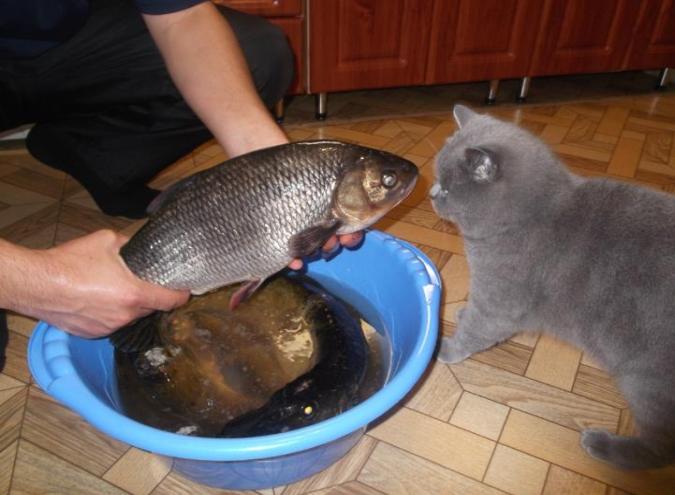 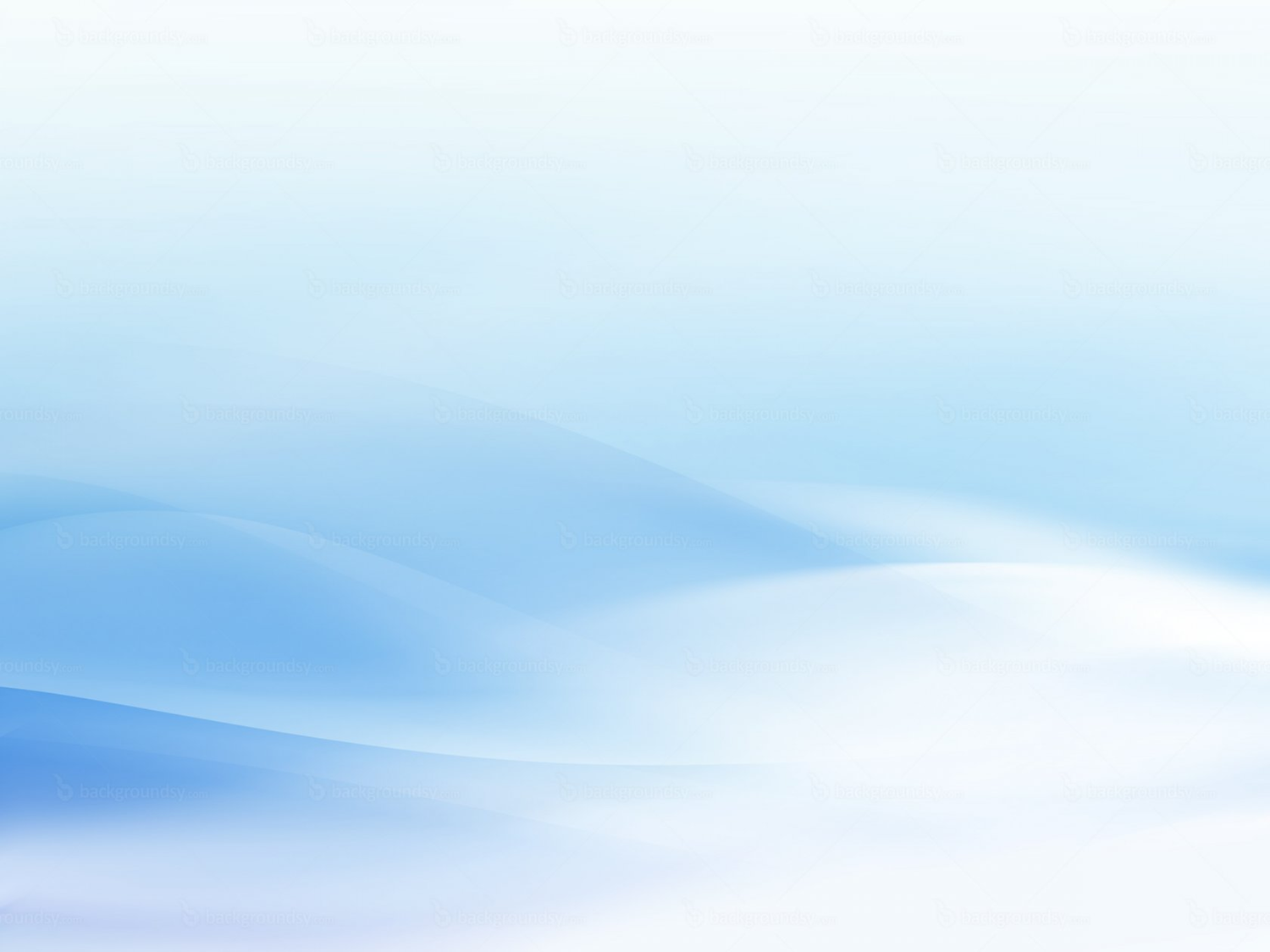 Конкурс рисунков для родителей и детей «Край мой родной»
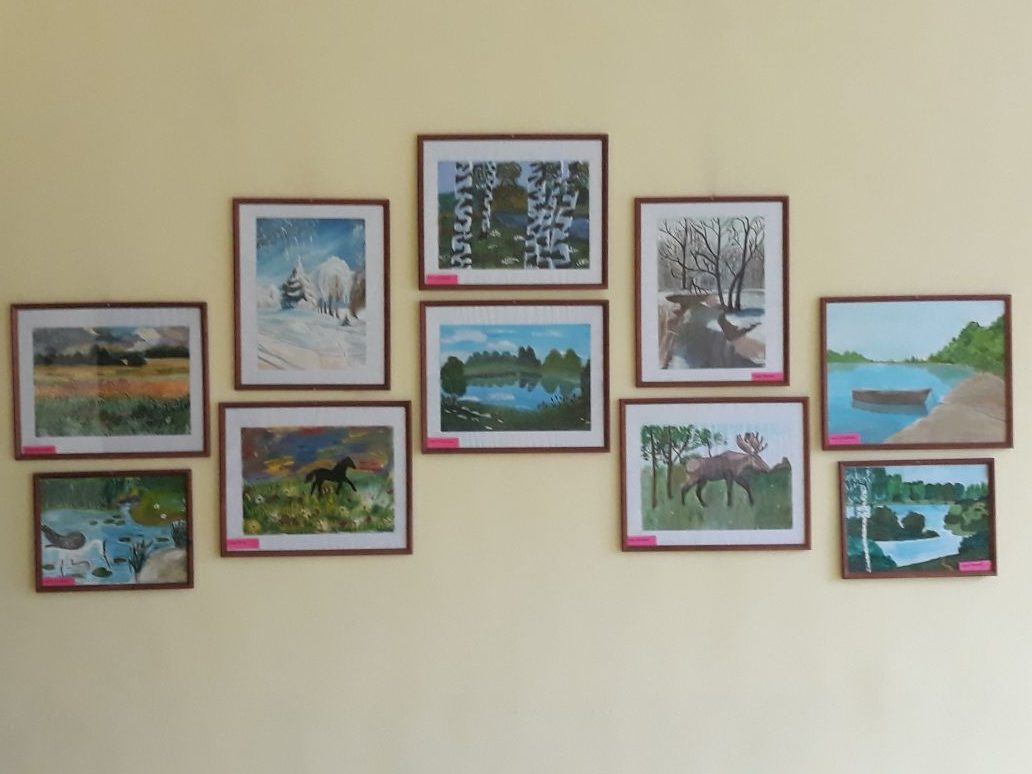 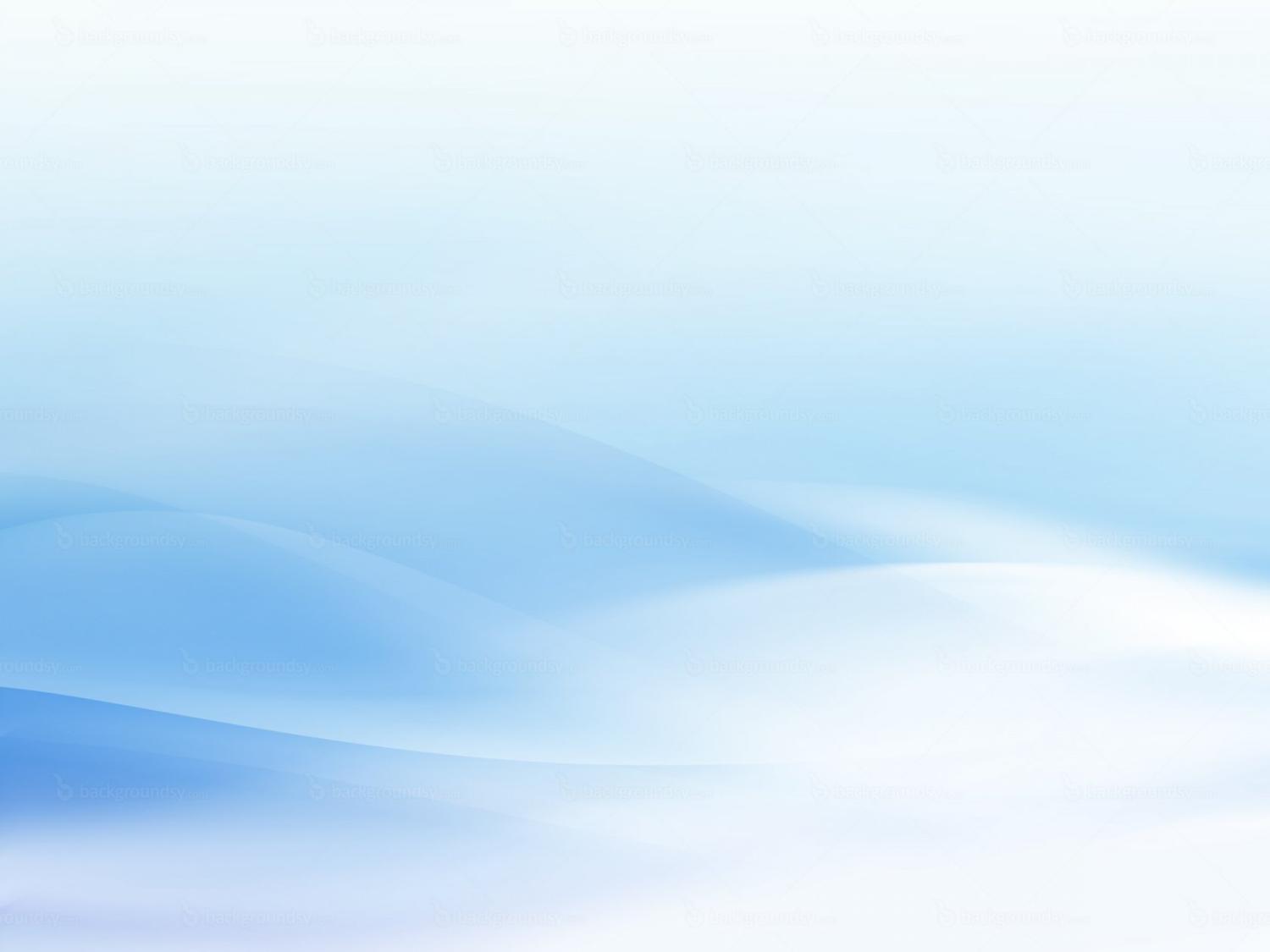 Конкурс  поделок из природного материала
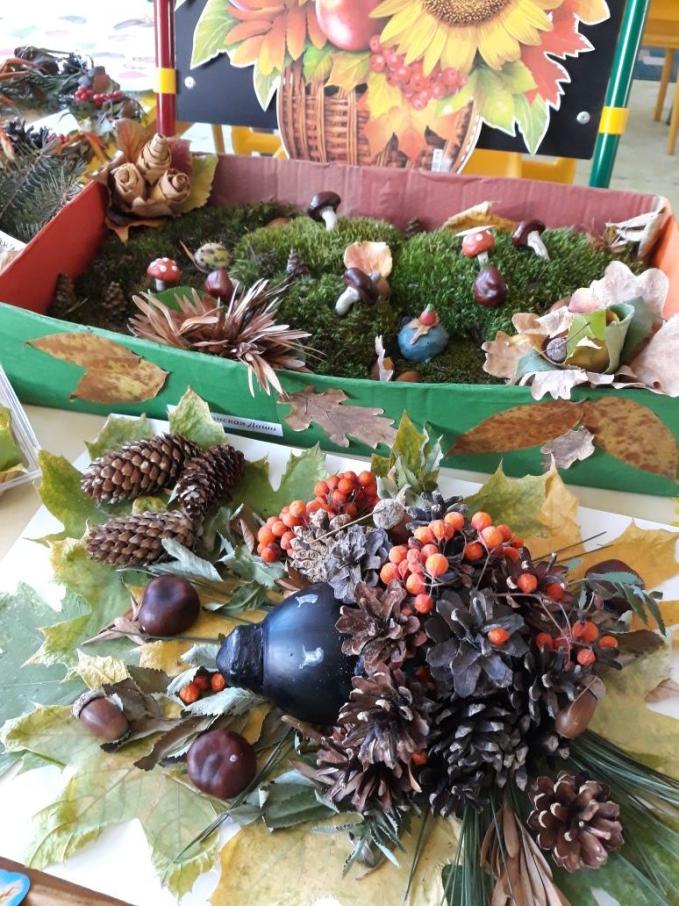 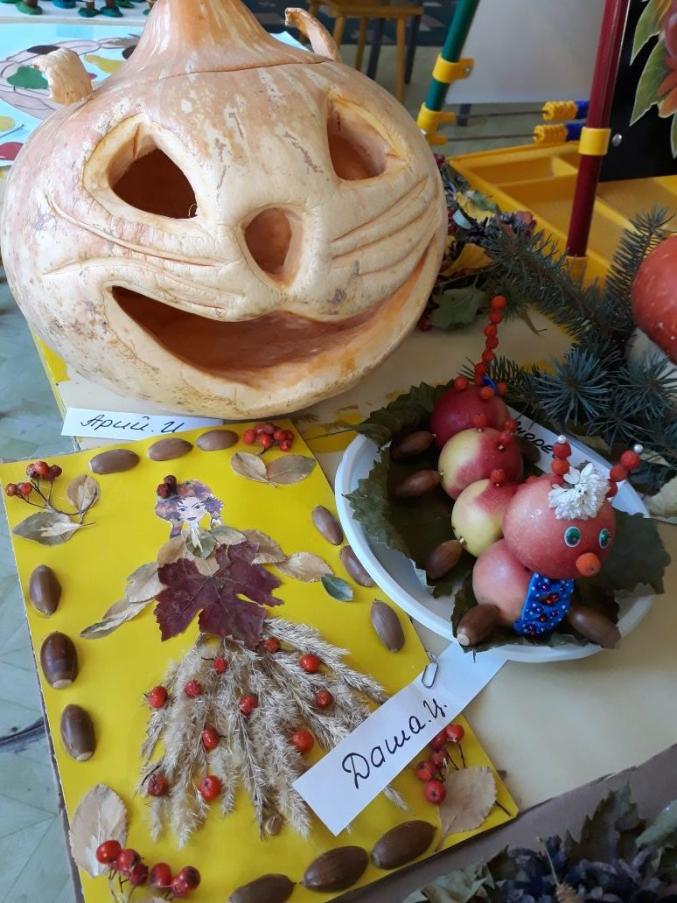 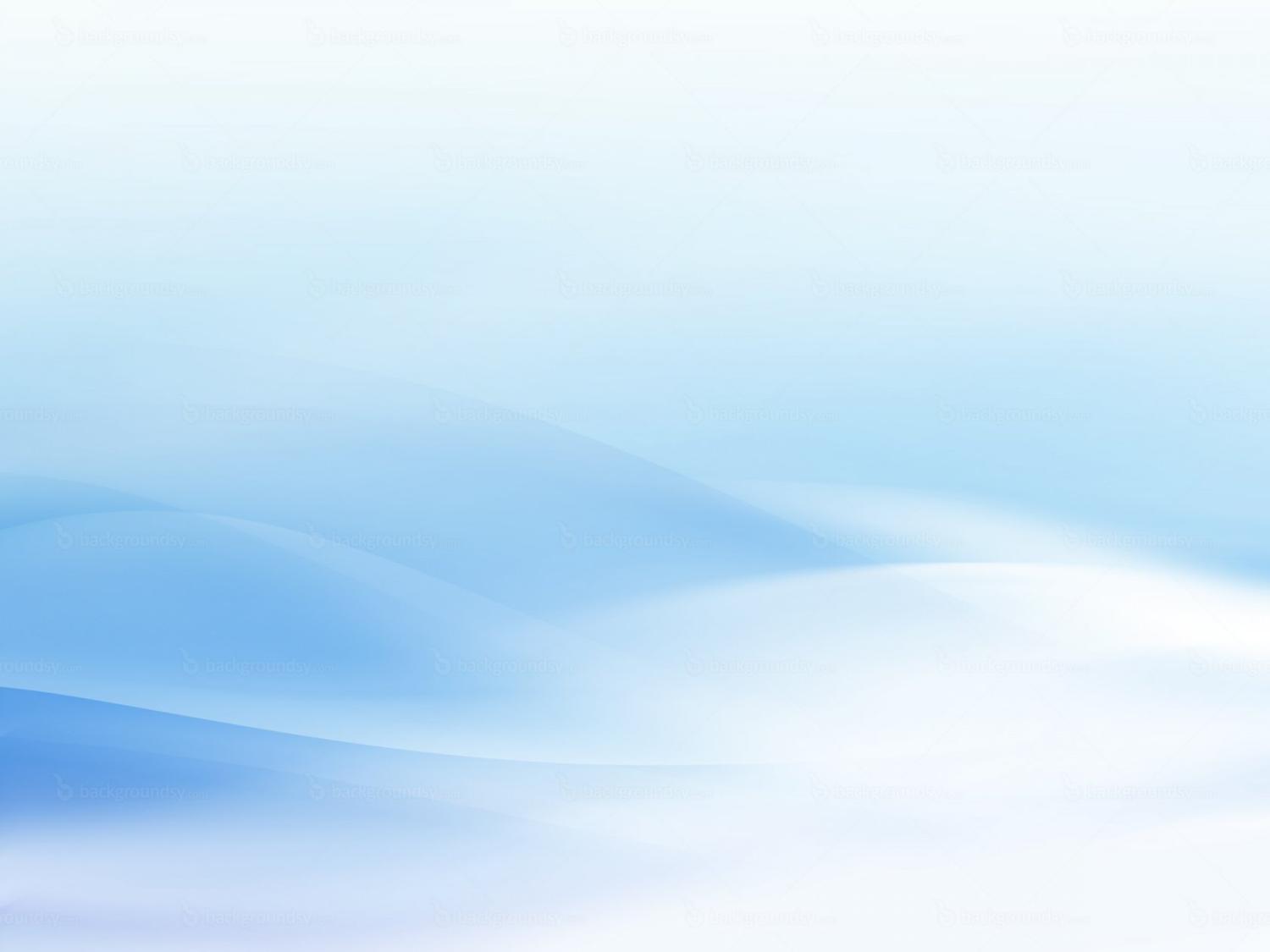 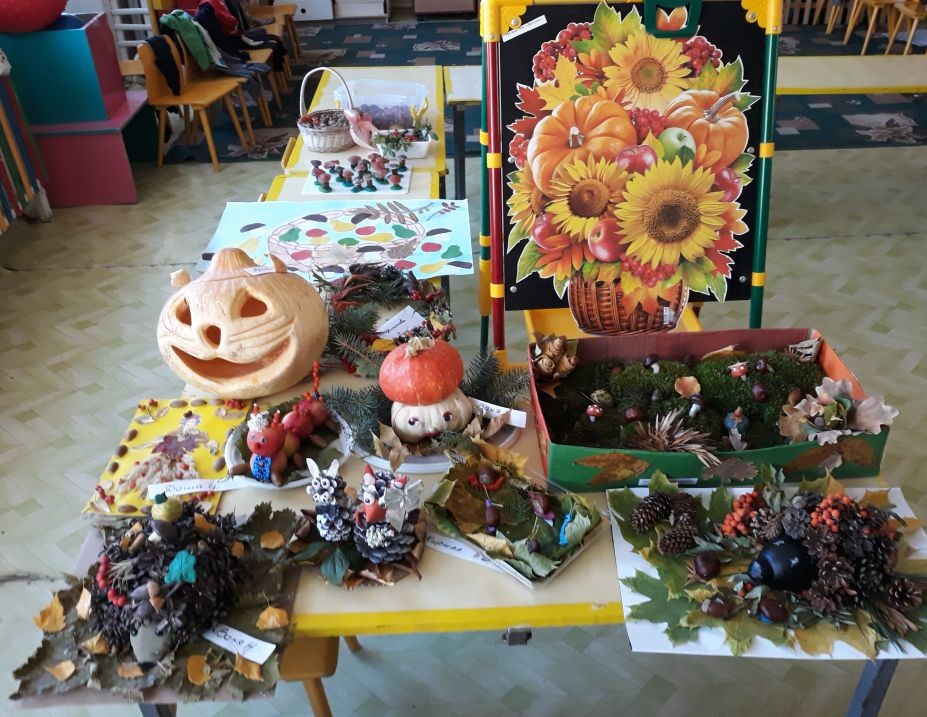